Федеральное государственное бюджетное образовательное учреждение высшего образования 
«Красноярский государственный медицинский университет имени профессора В.Ф. Войно-Ясенецкого»
 Министерства здравоохранения Российской Федерации 
Фармацевтический колледж
Аптека Адонис
Выполнила: Носар К. С. 
студентка 201-11 группы
Проверила: Казакова Е.Н.
Красноярск 2021
ТЦ Аквариум
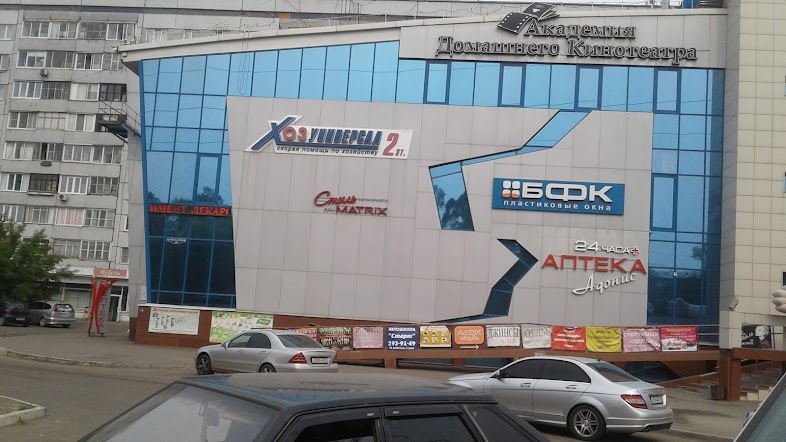 Вывеска
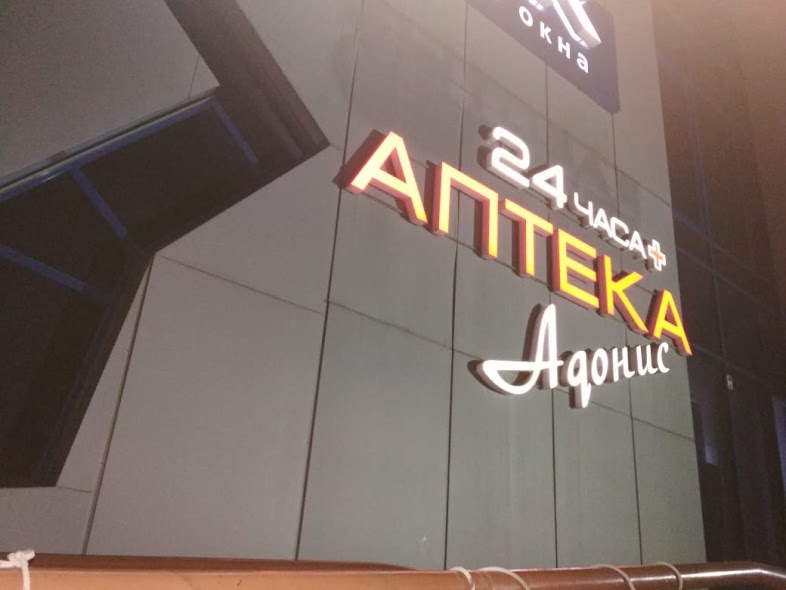 Торговый зал
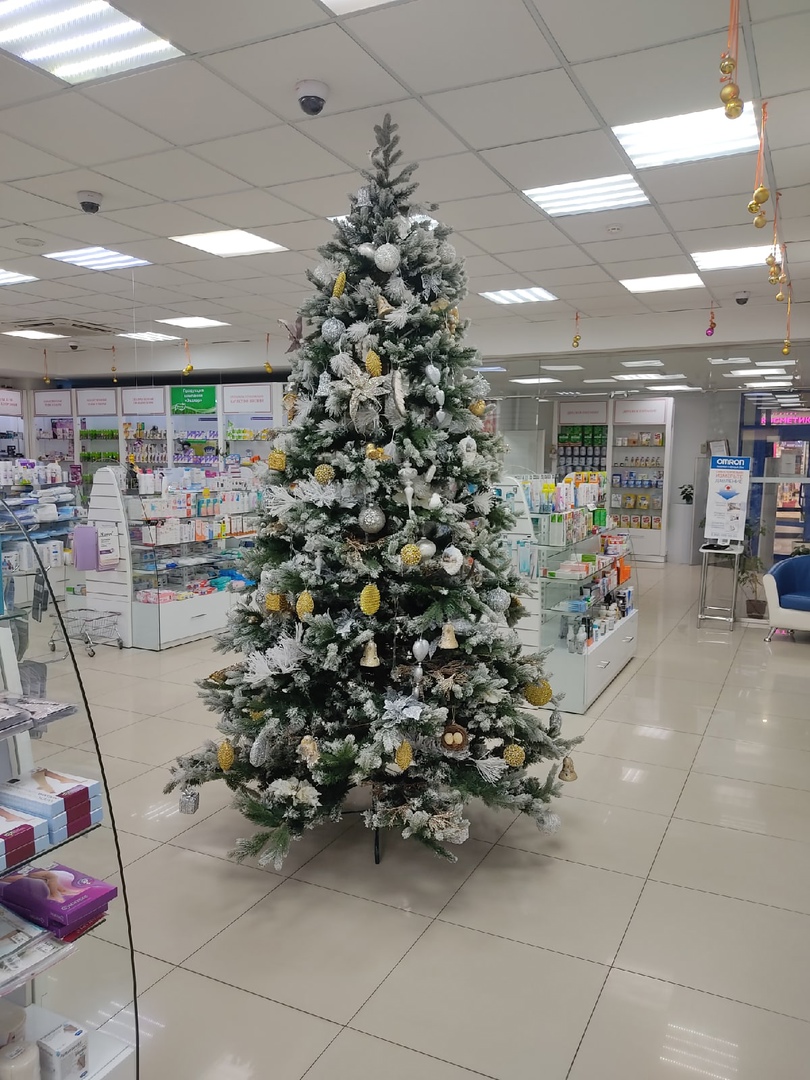 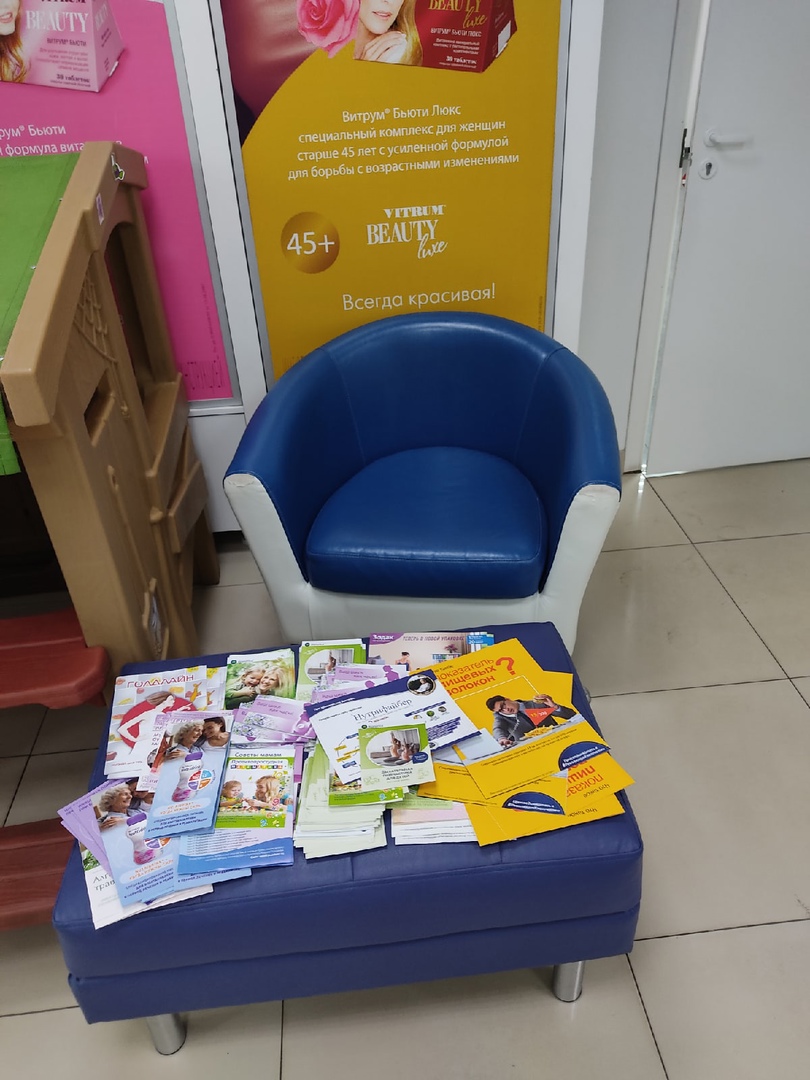 Торговый зал
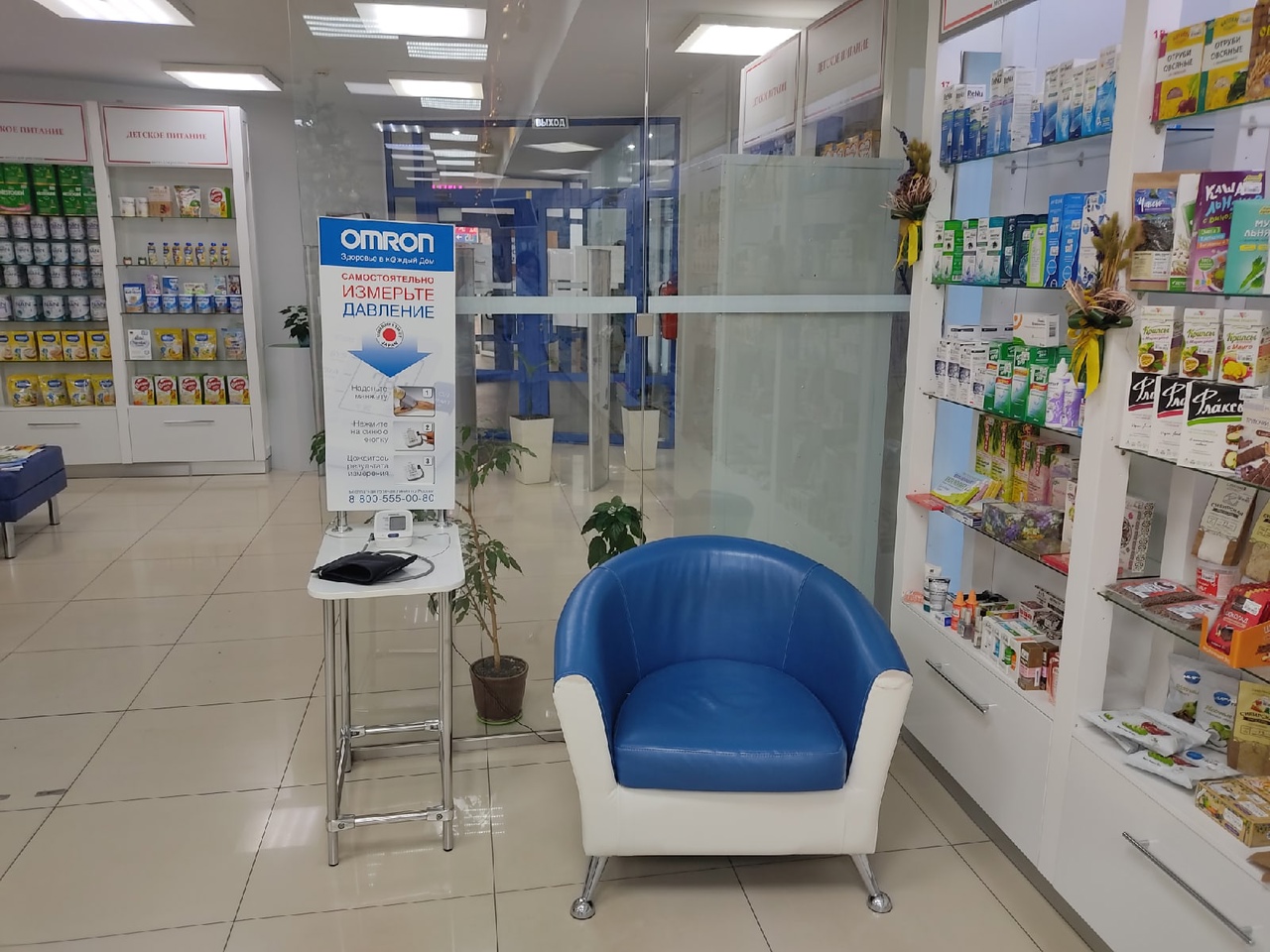 Торговый зал
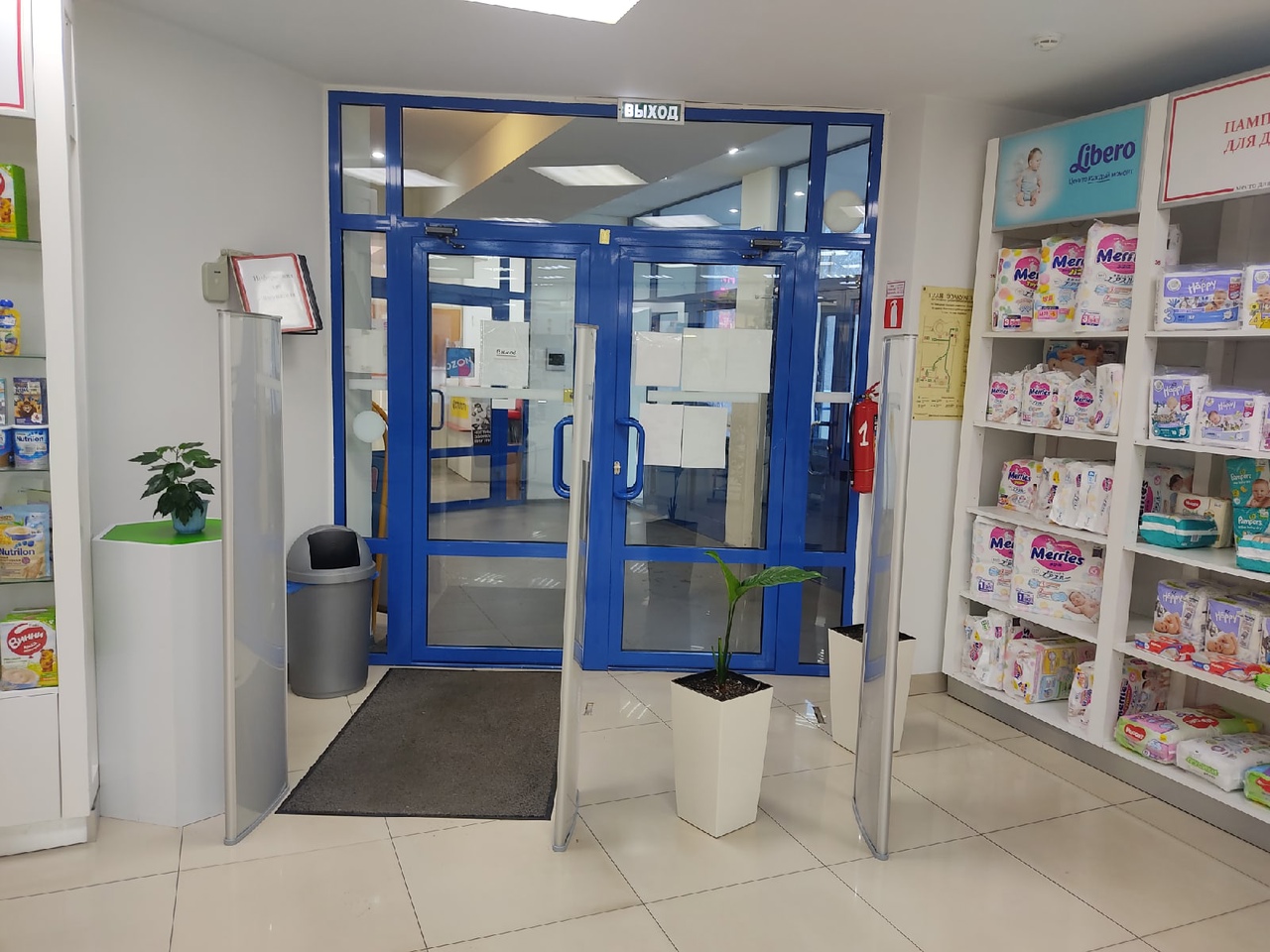 Торговый зал
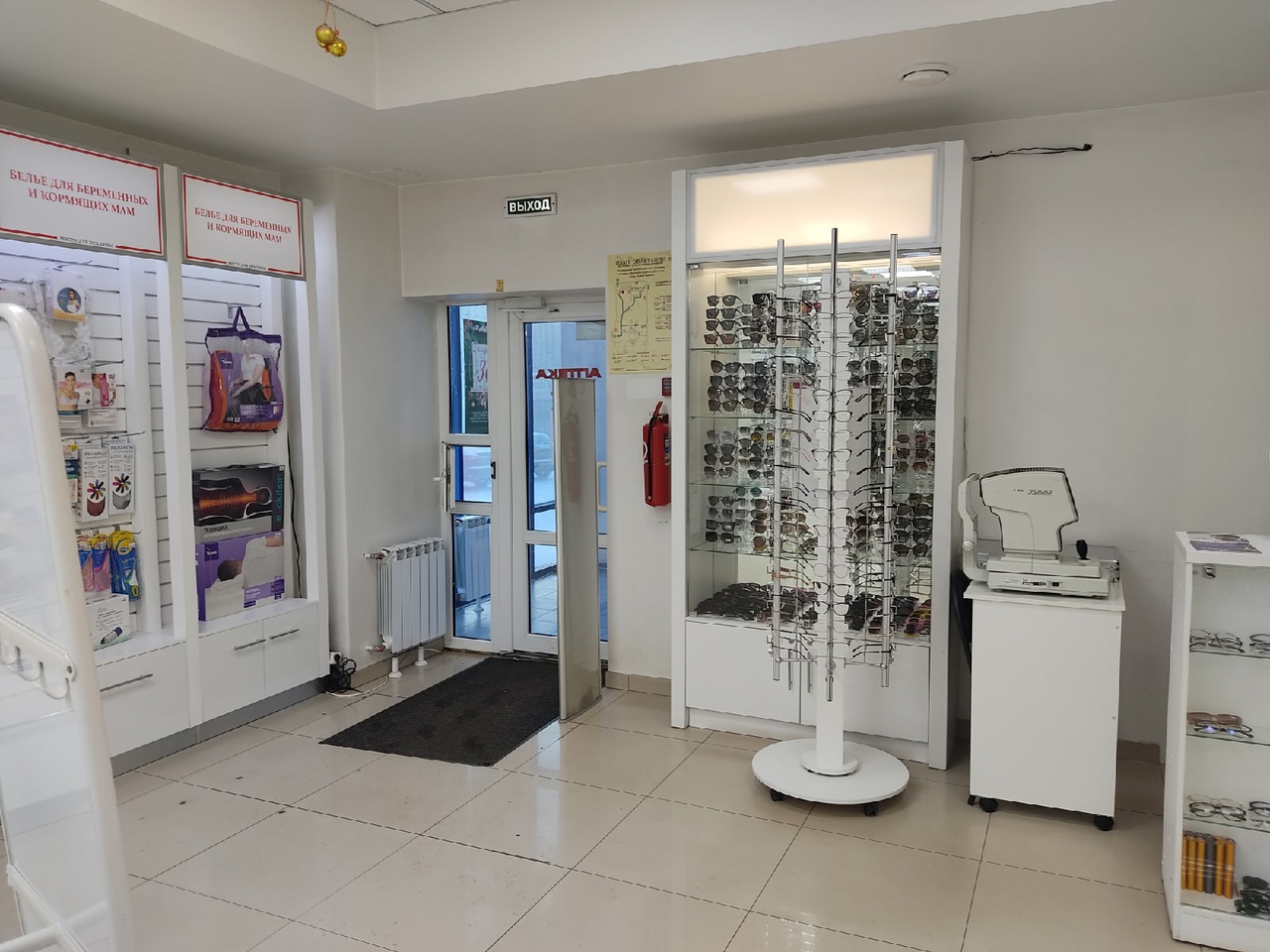 Торговый зал
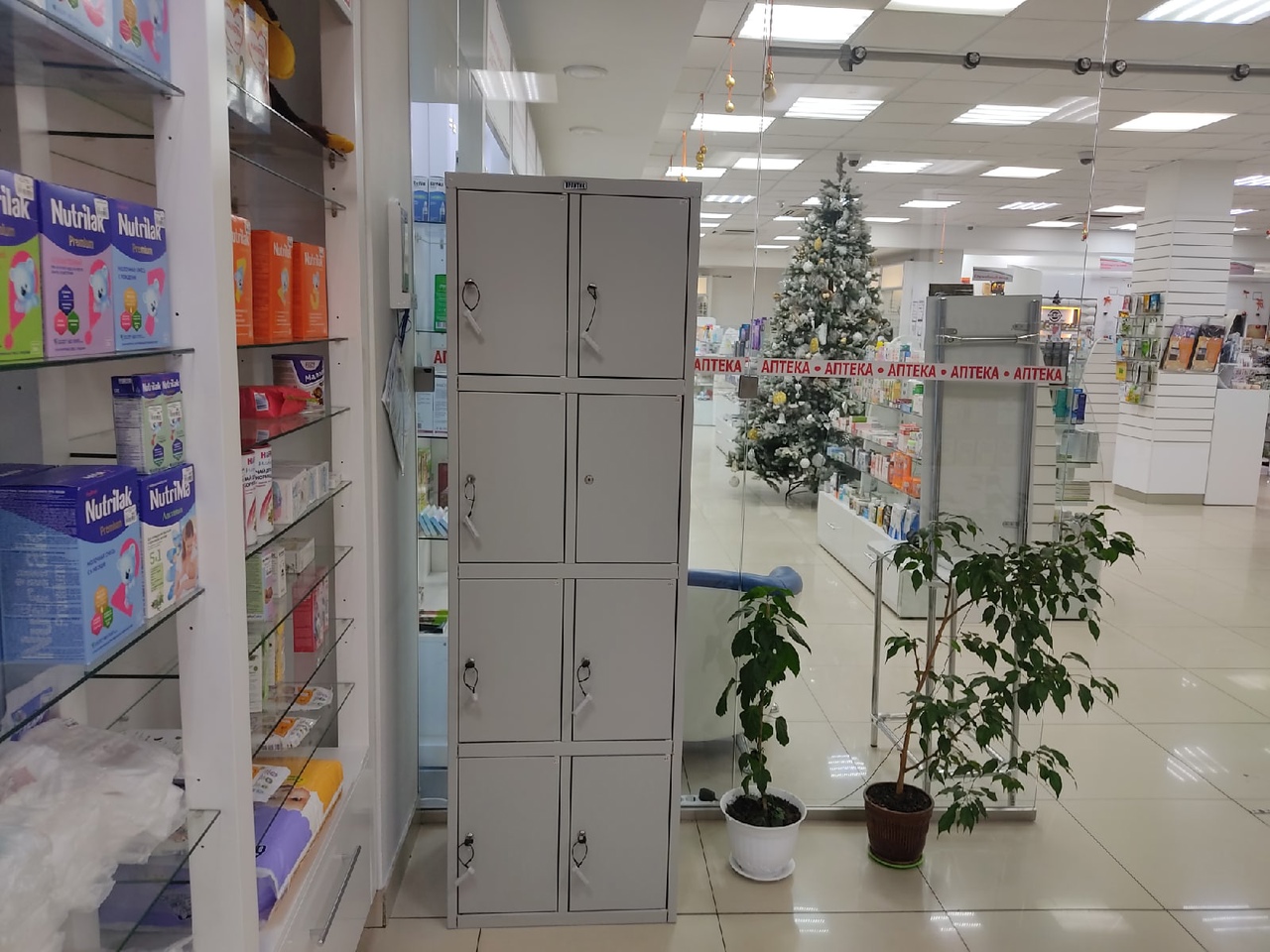 Информационный стенд
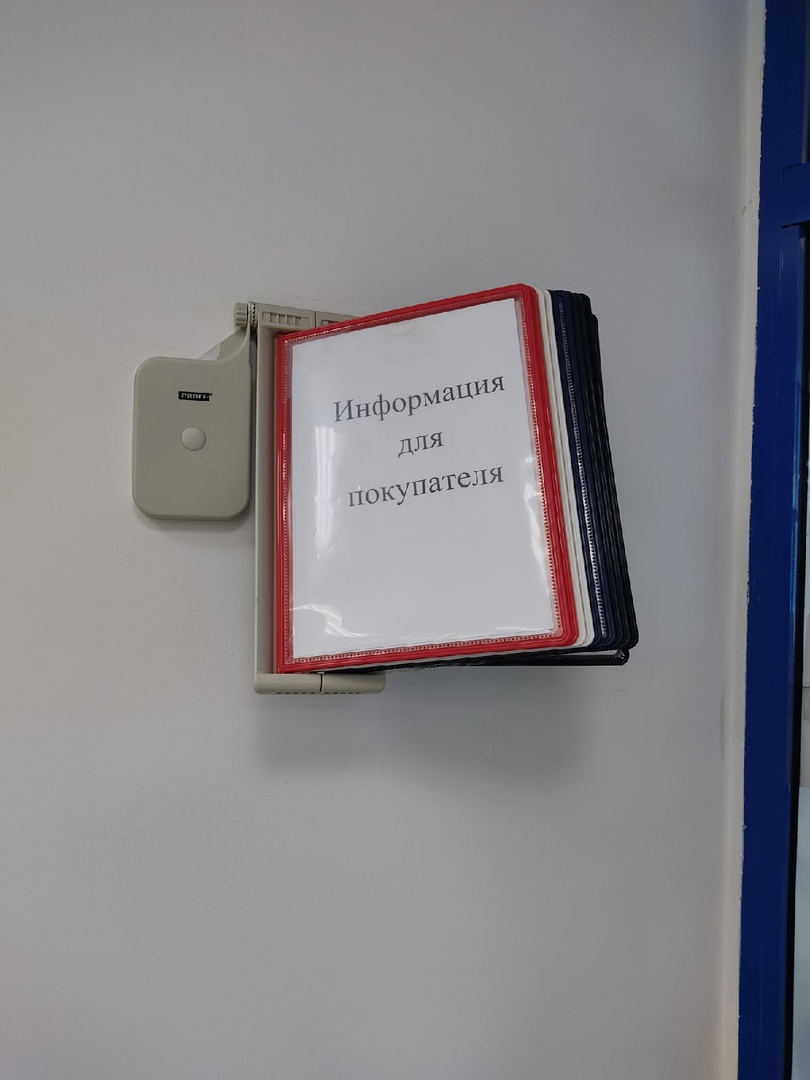 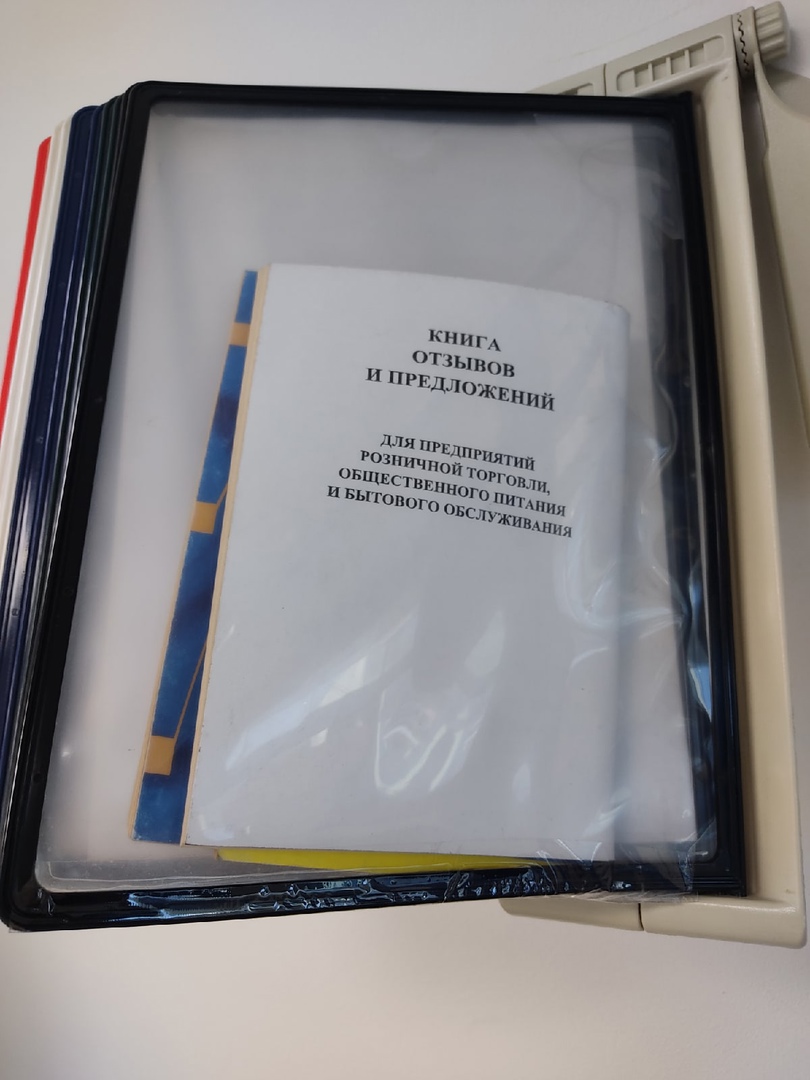 Рабочее место фармацевта
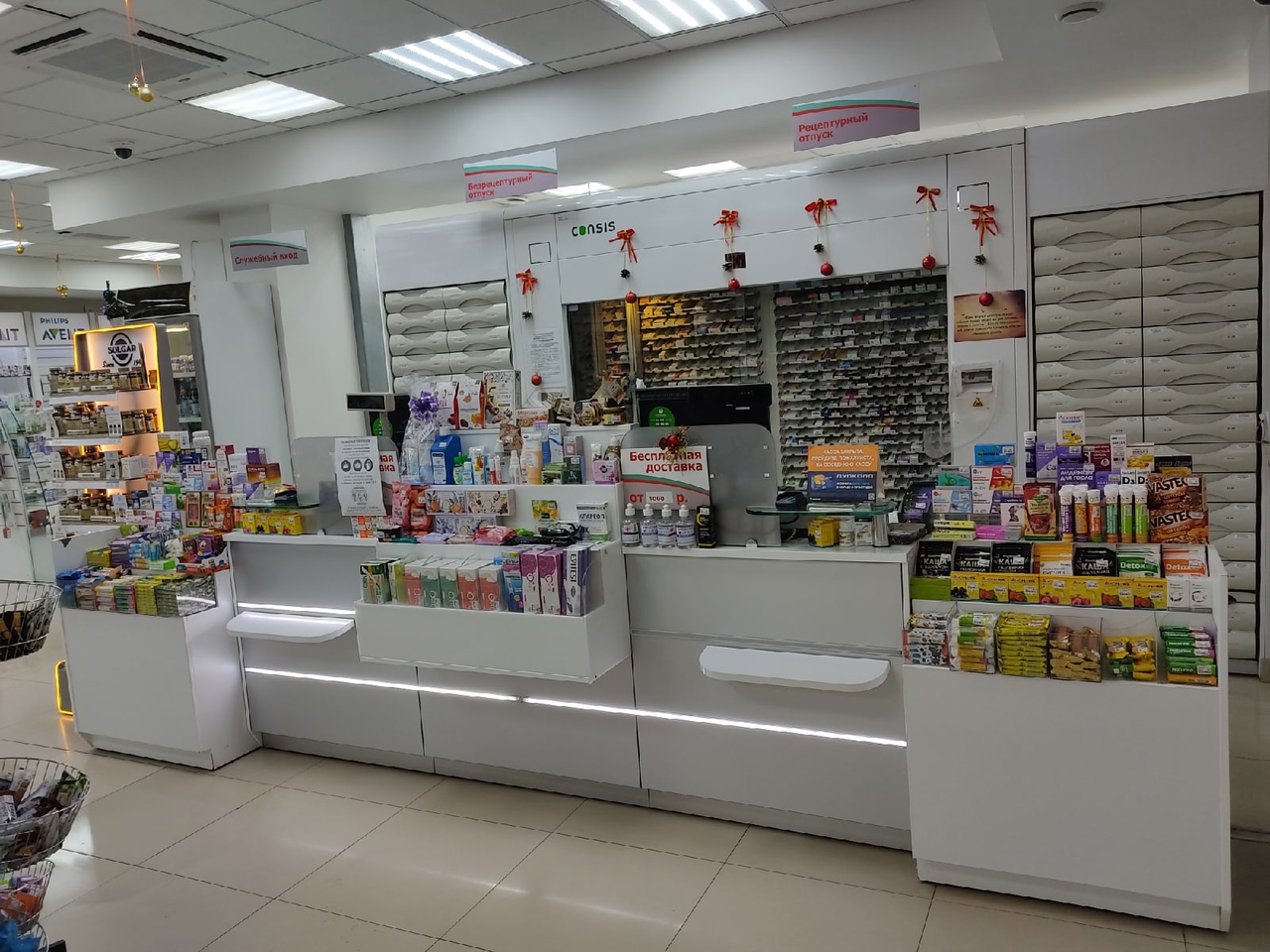 Рабочее место фармацевта
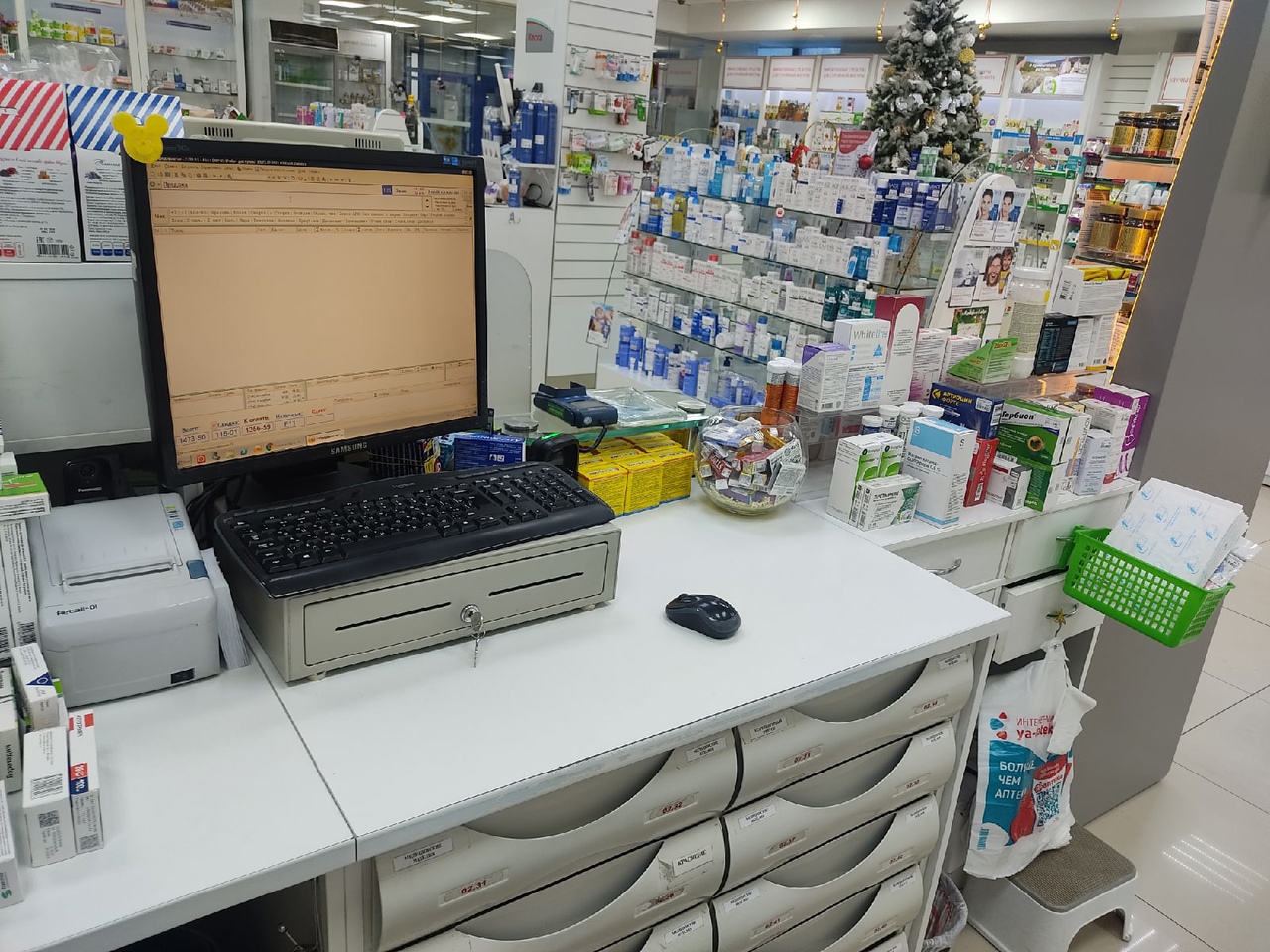 Зона приемки
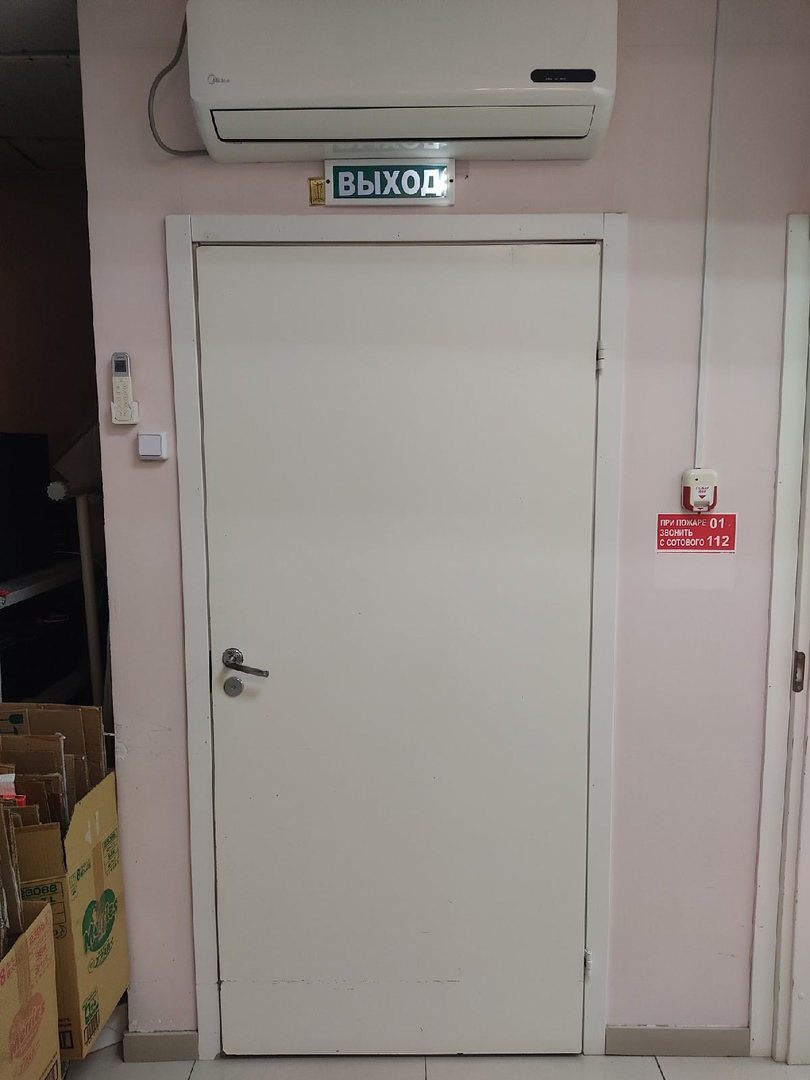 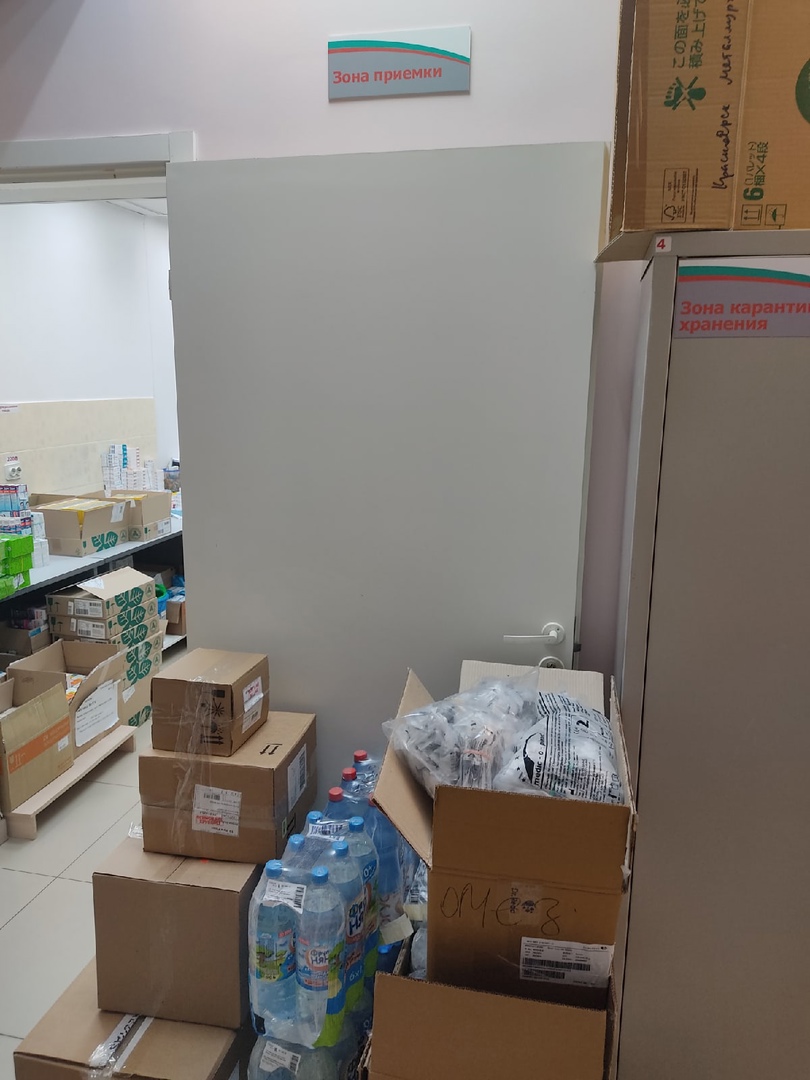 Зона распаковки товара
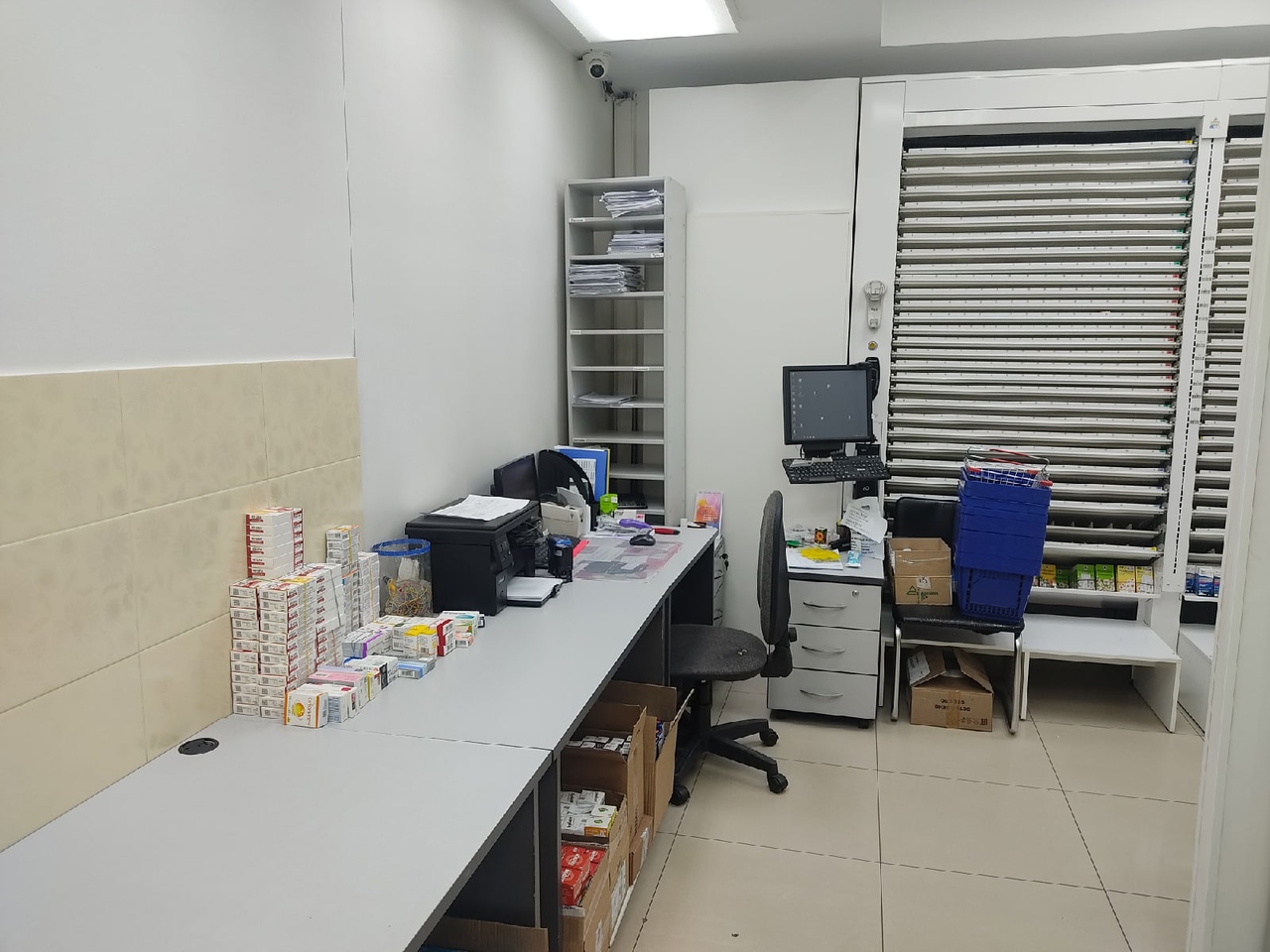 Шкаф для хранения уборочного инвентаря
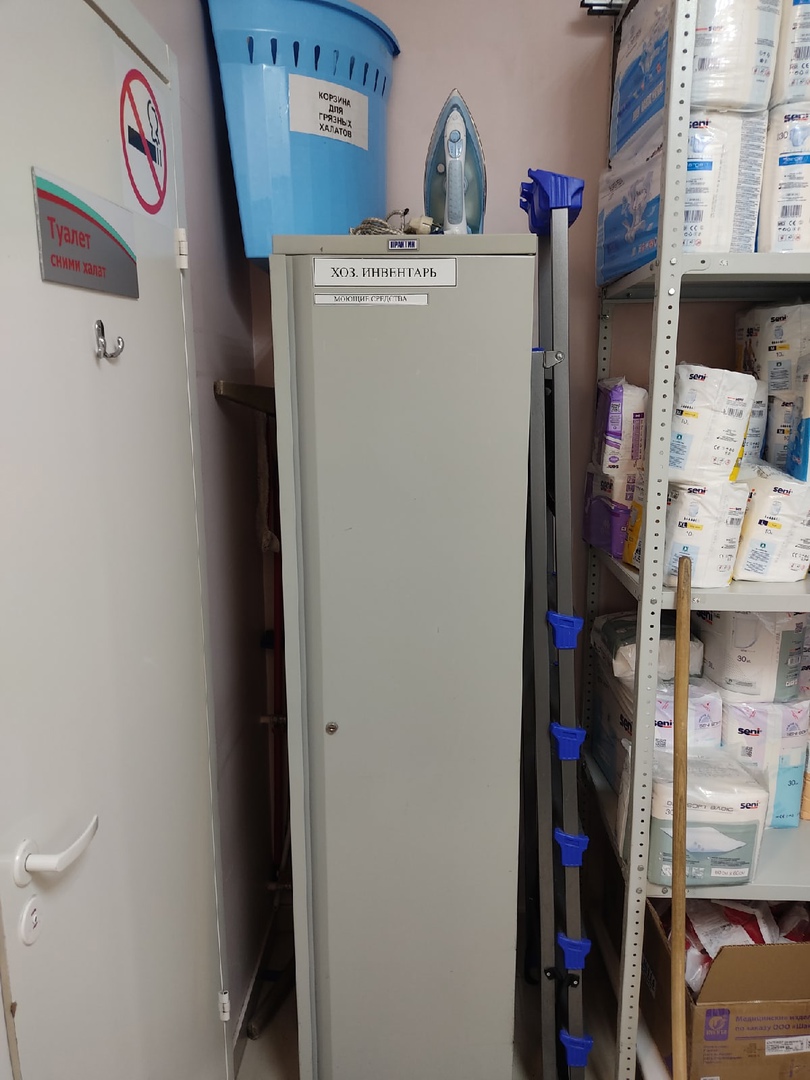 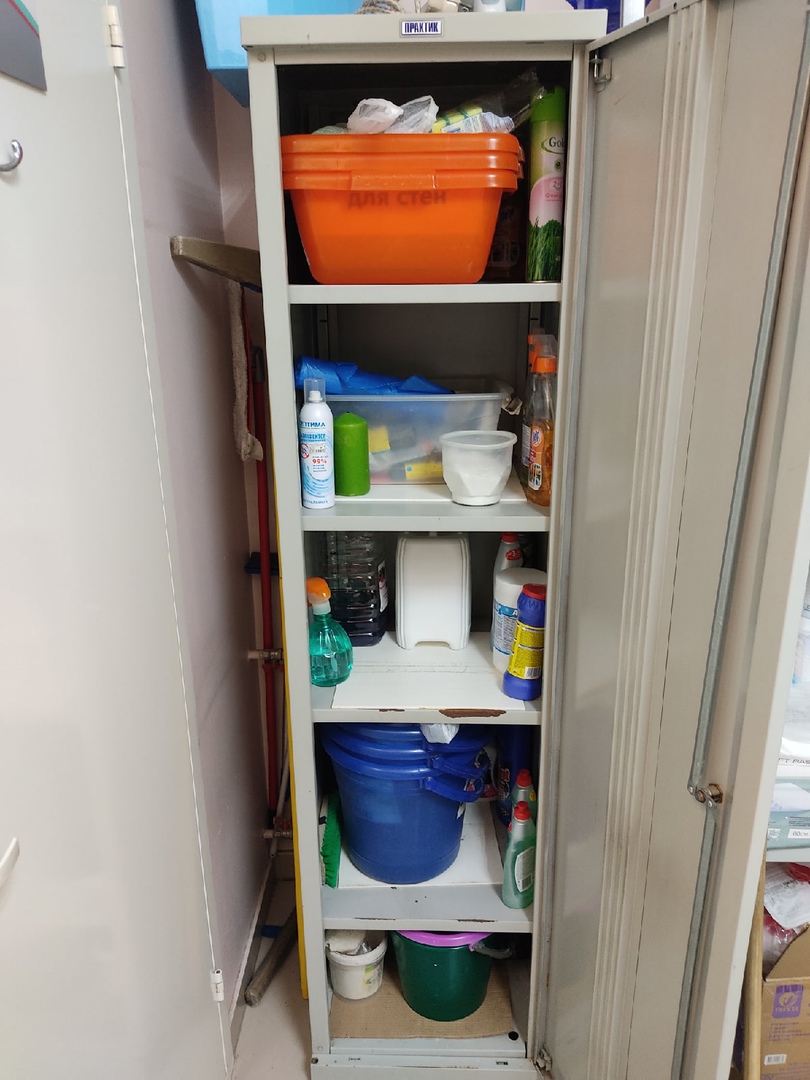 Уборочный инвентарь
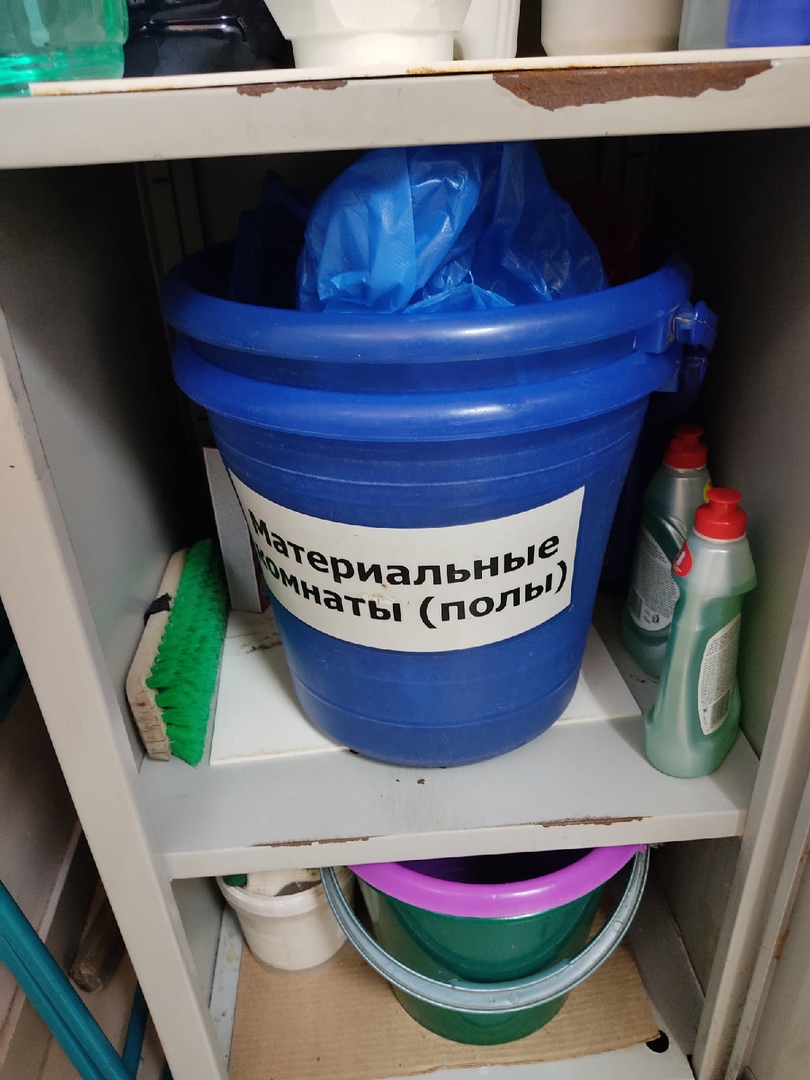 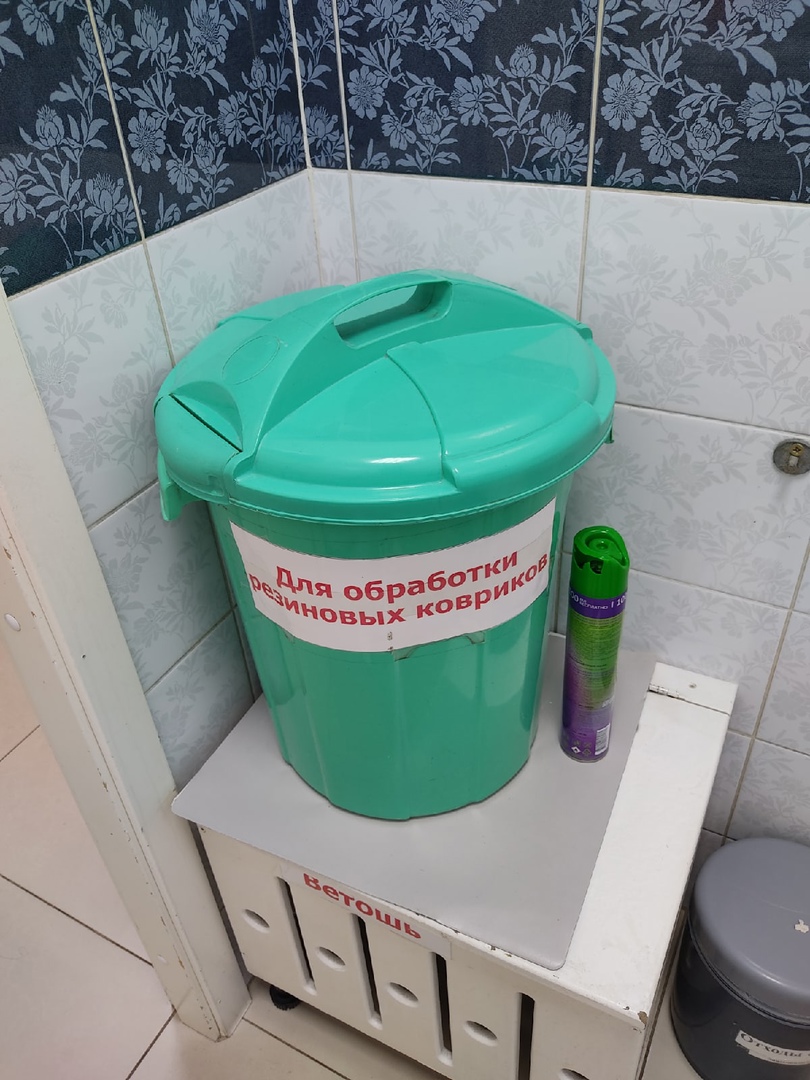 Санузел
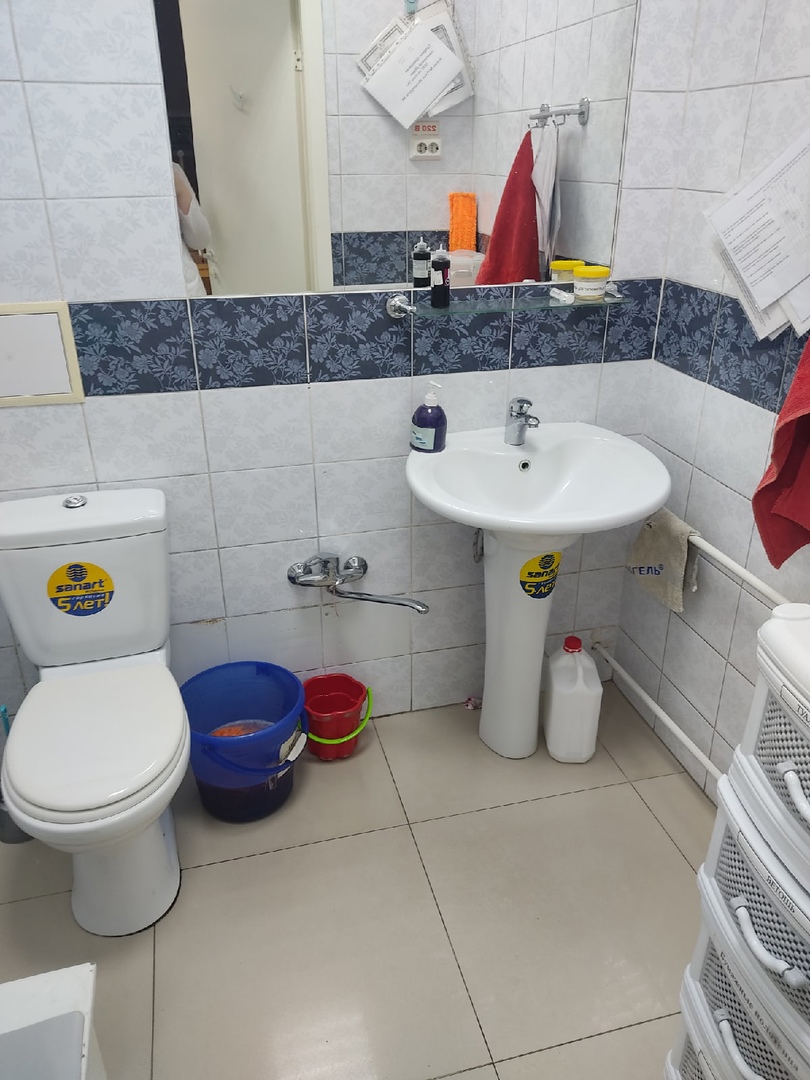 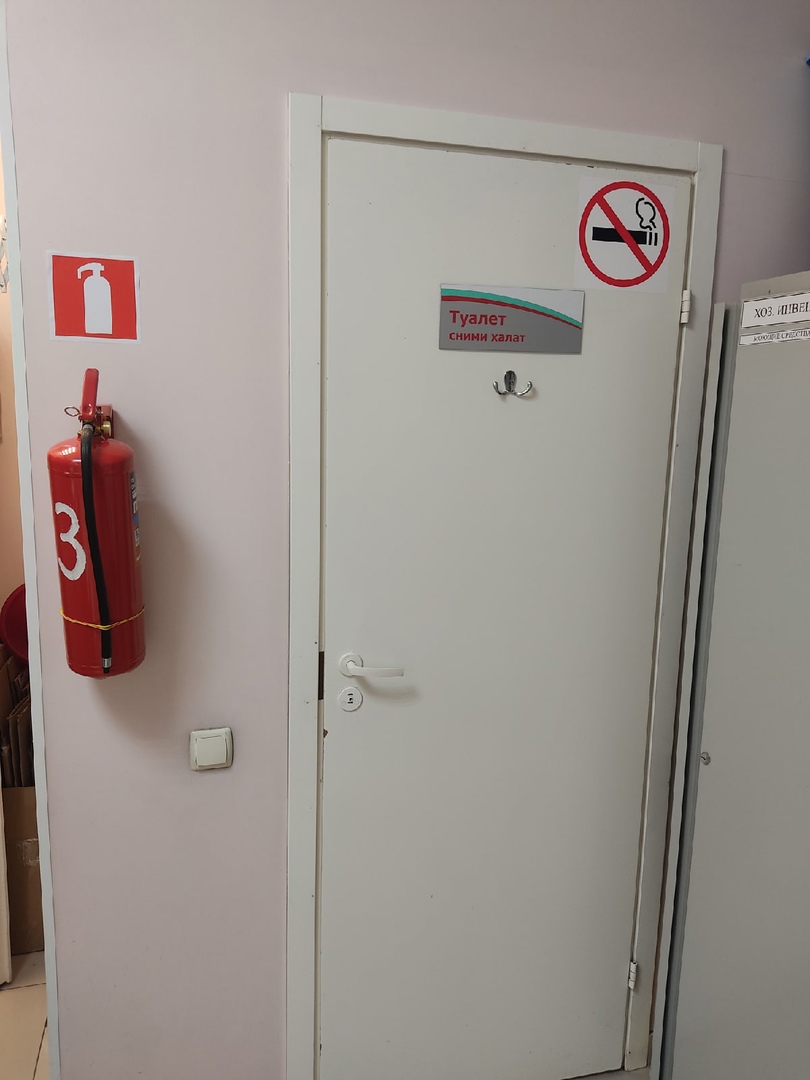 Фармацевт в санитарной одежде
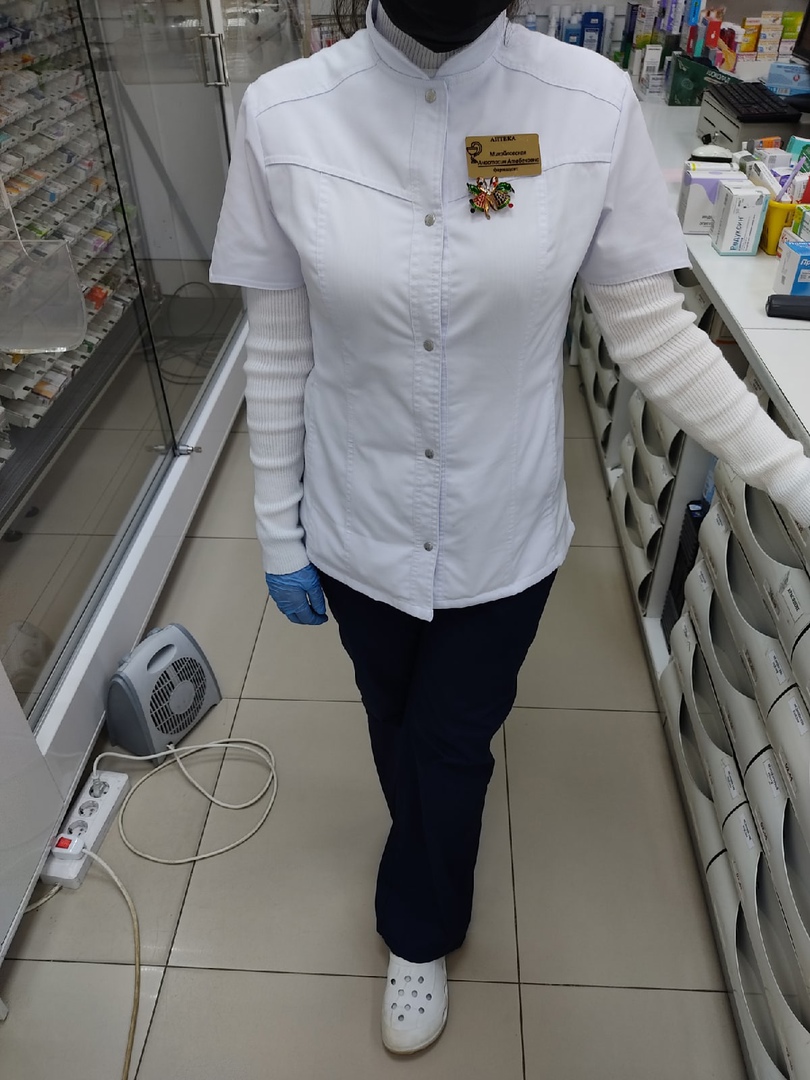 Комната для персонала
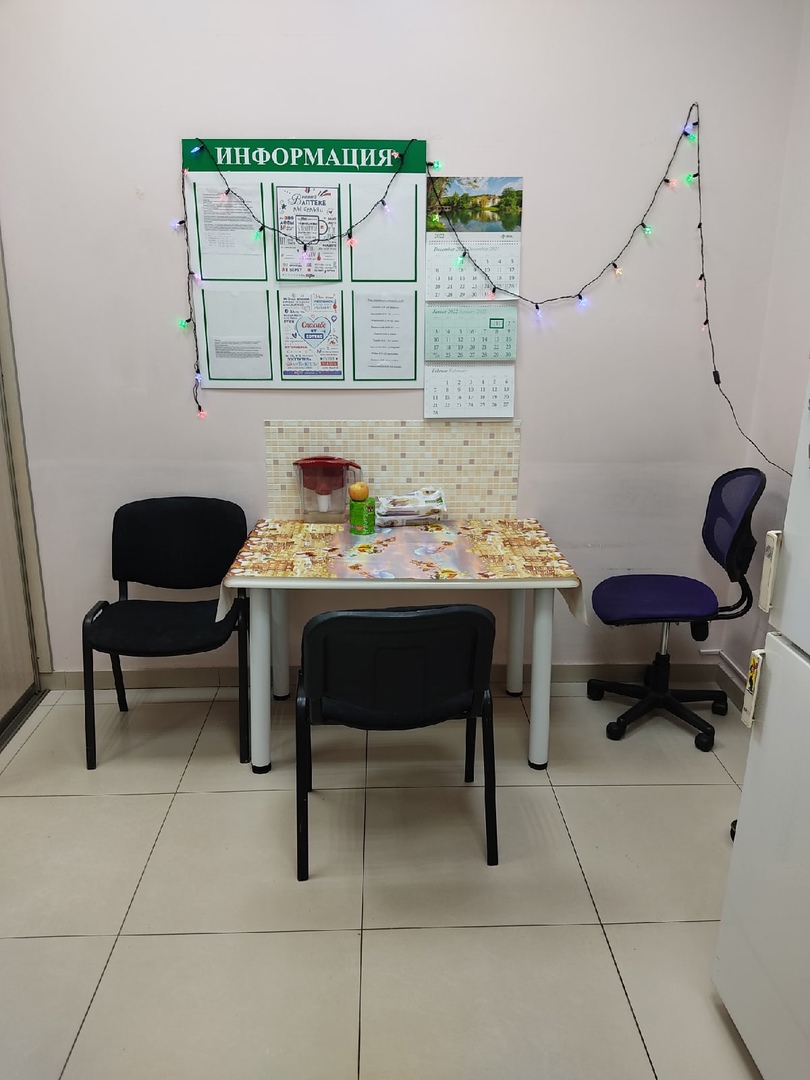 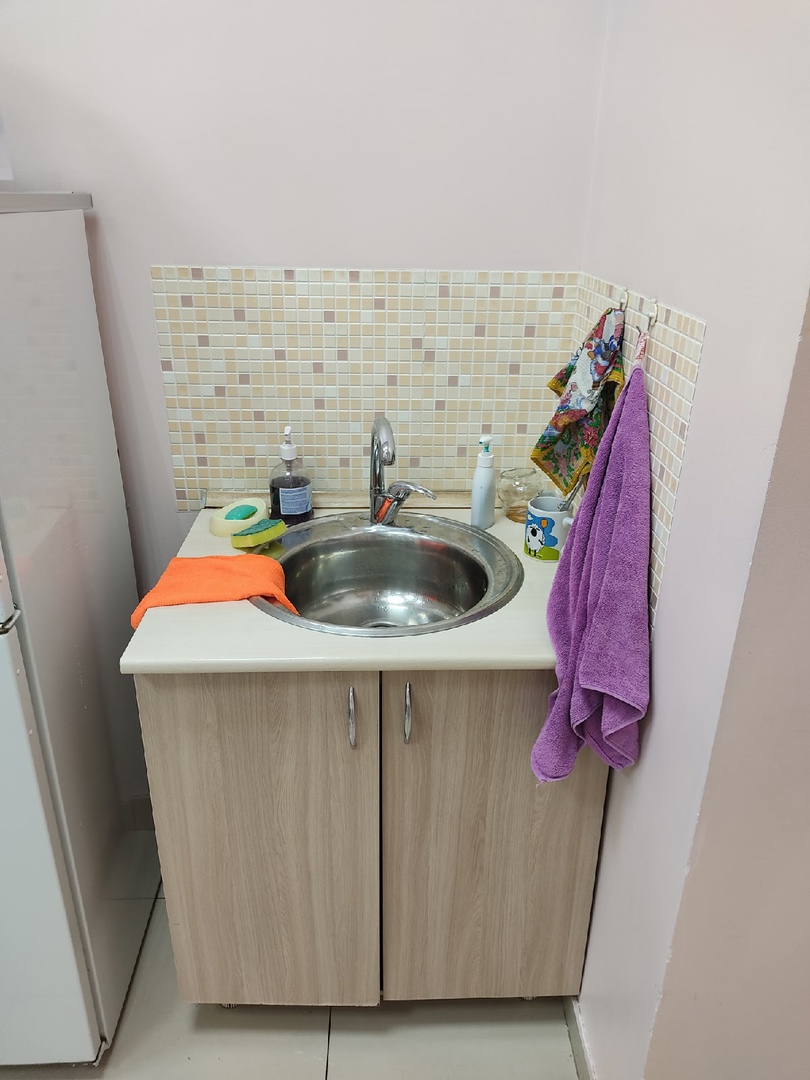 Комната для персонала
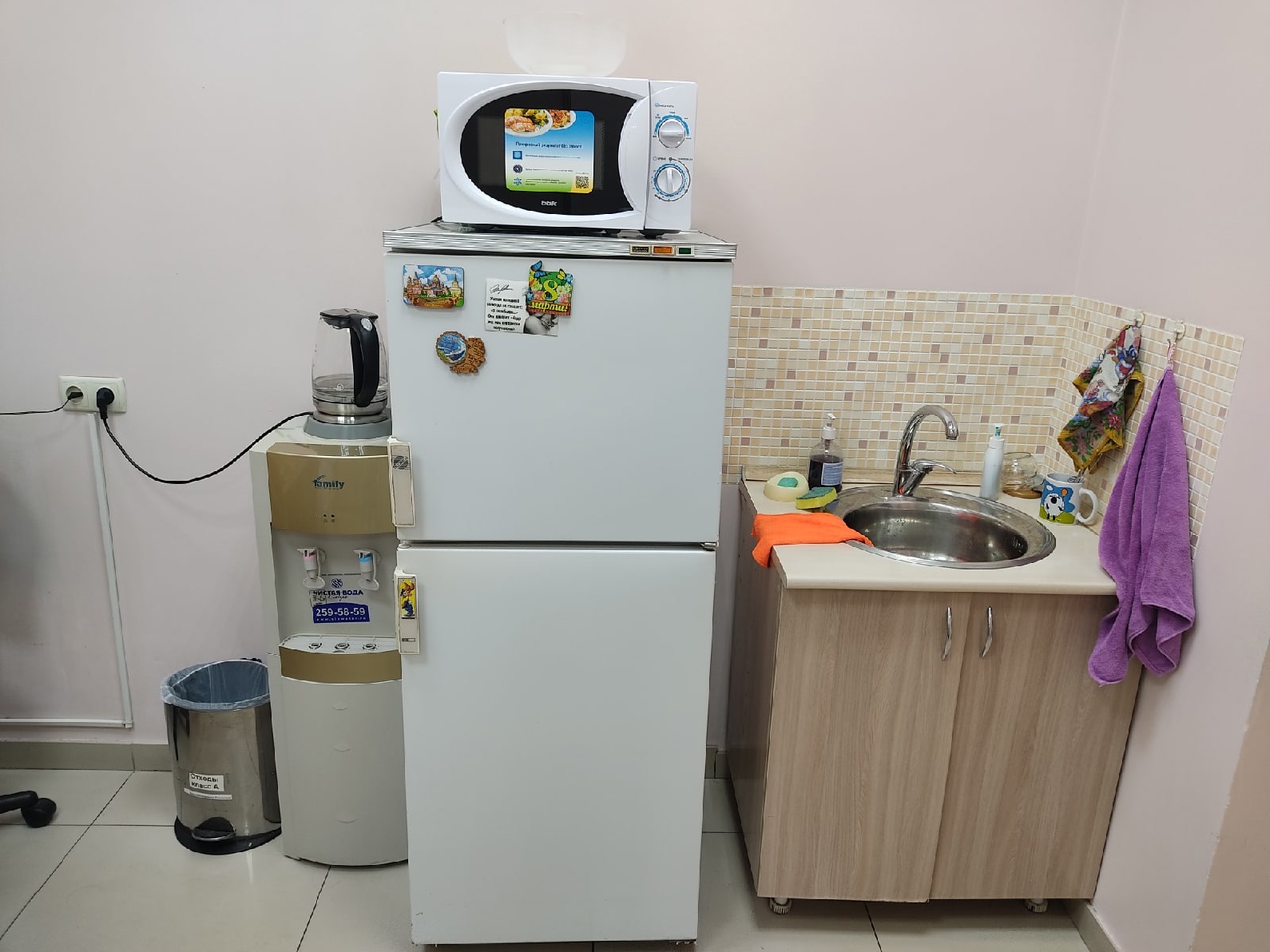 Хранение одежды
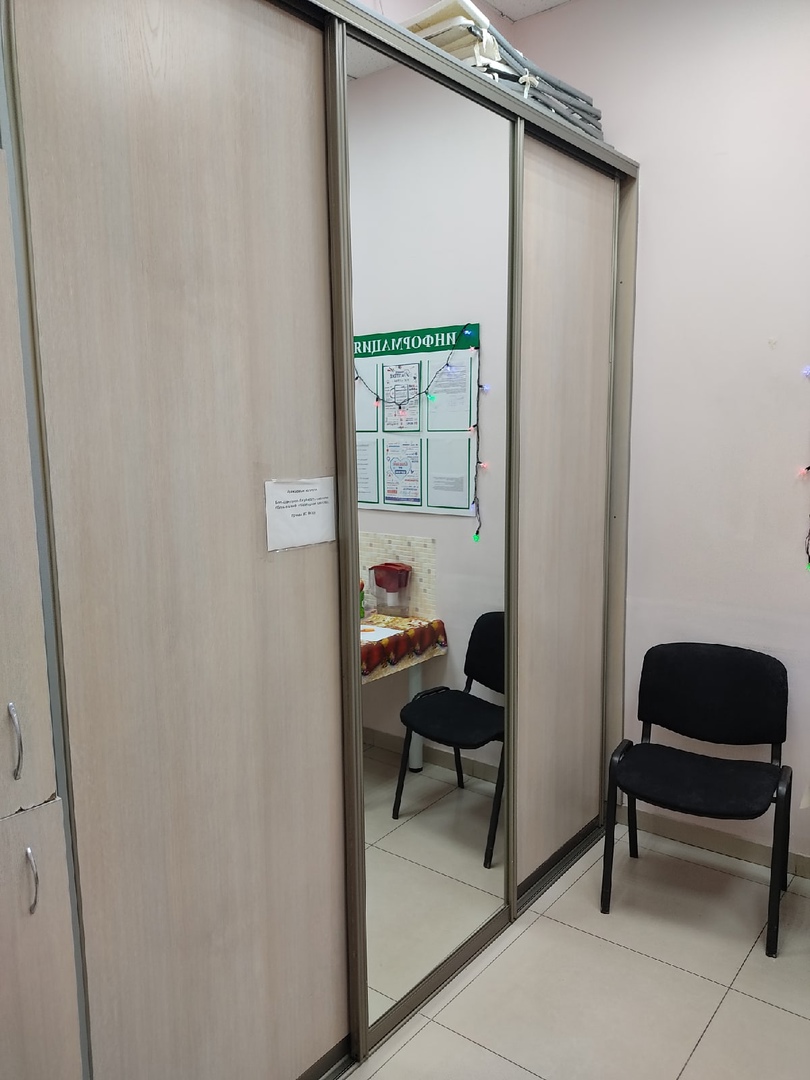 Хранение одежды
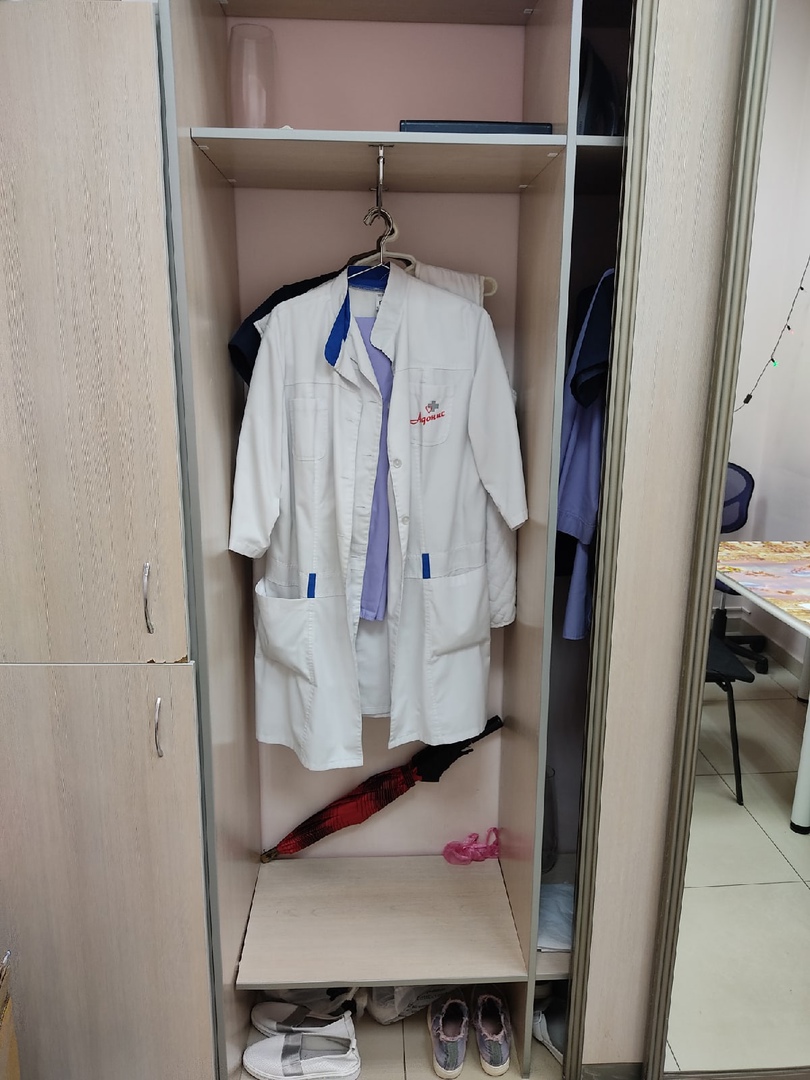 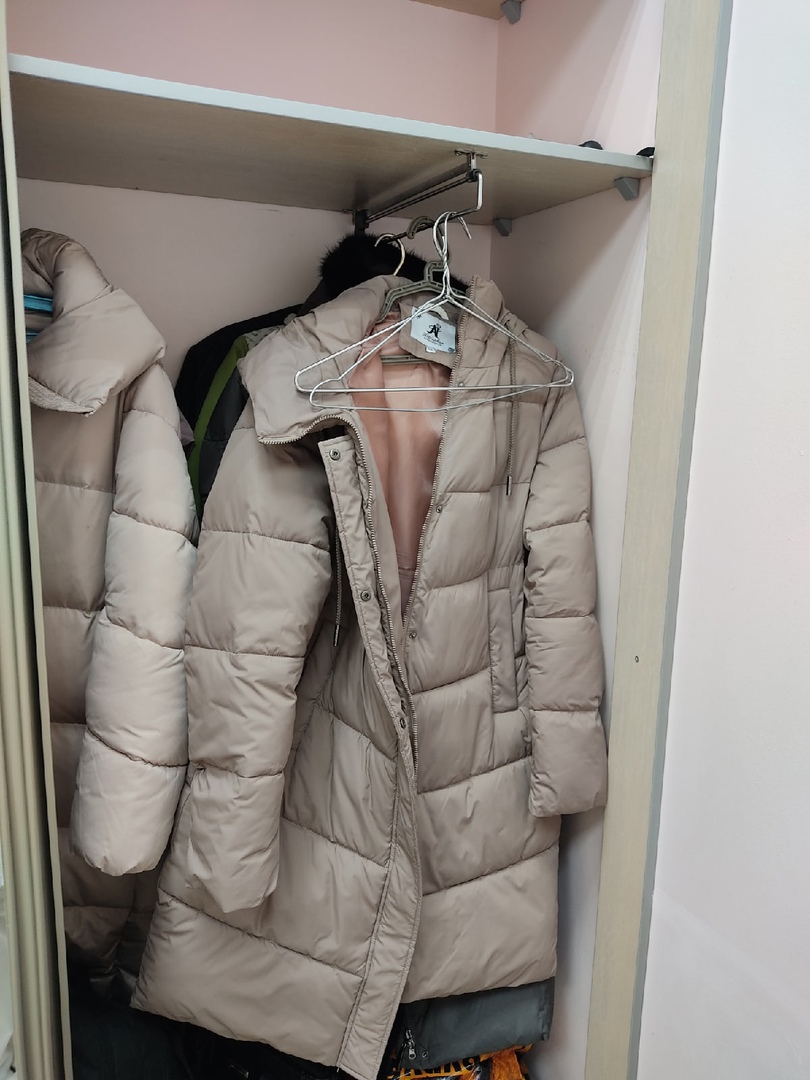 Хранение ЛП
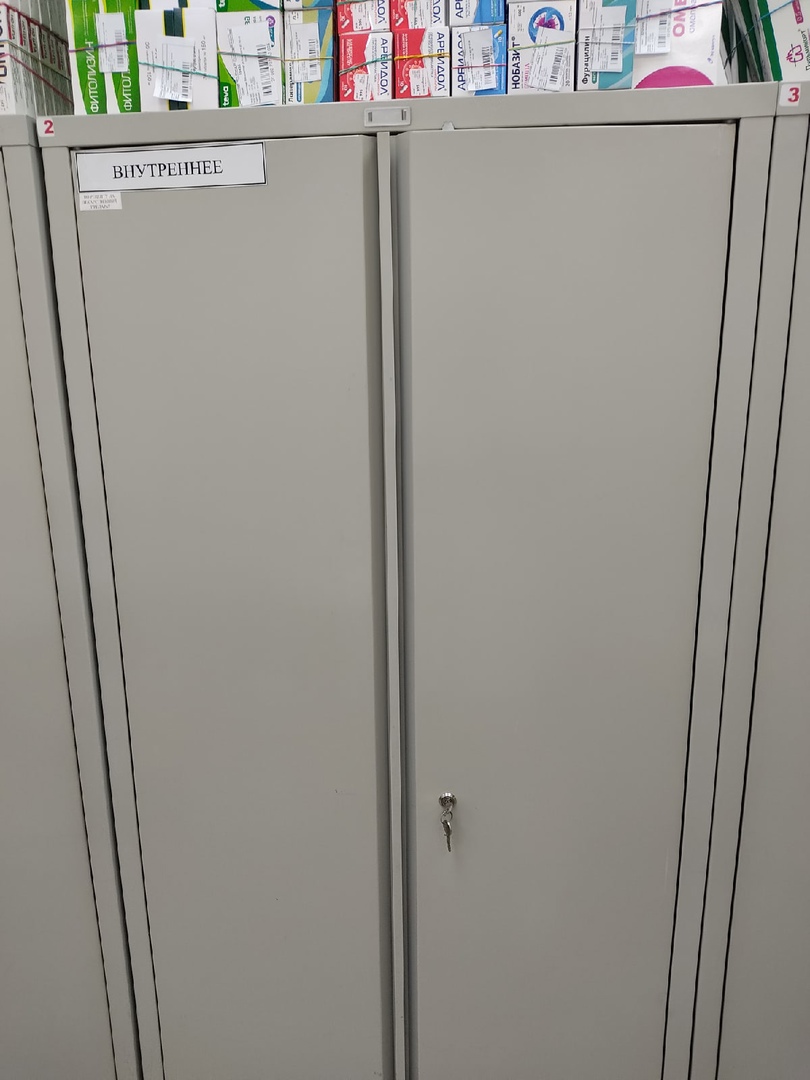 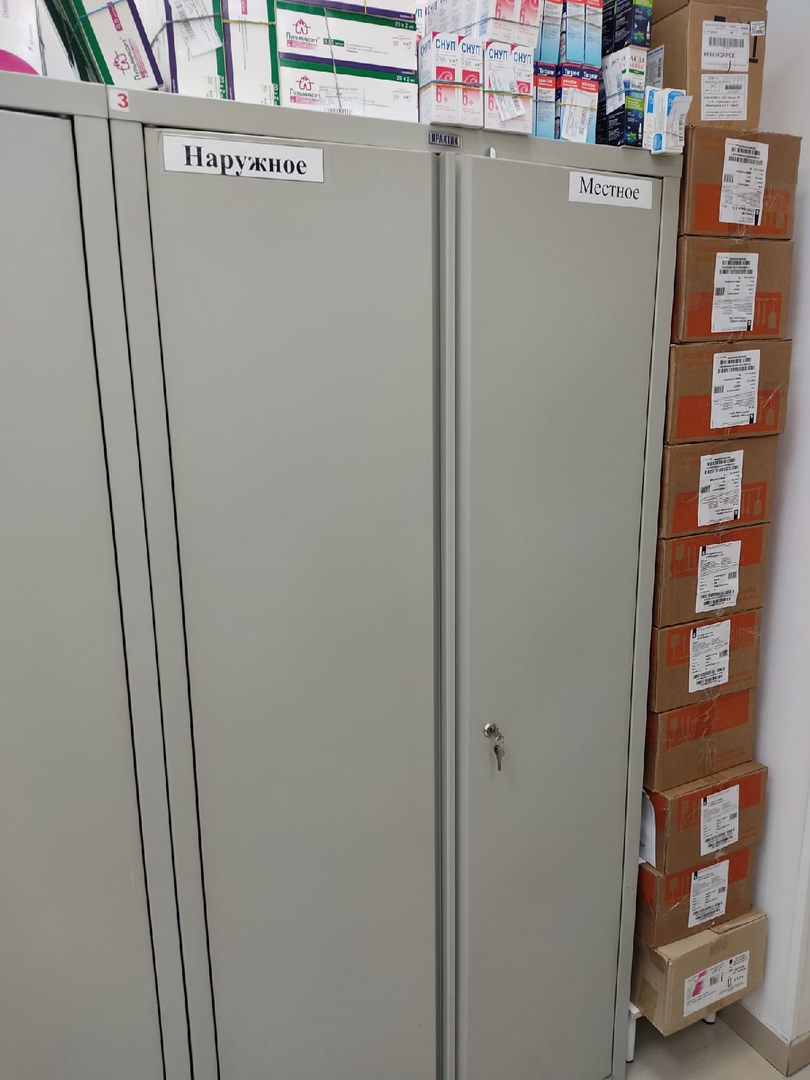 Хранение перевязочного материала
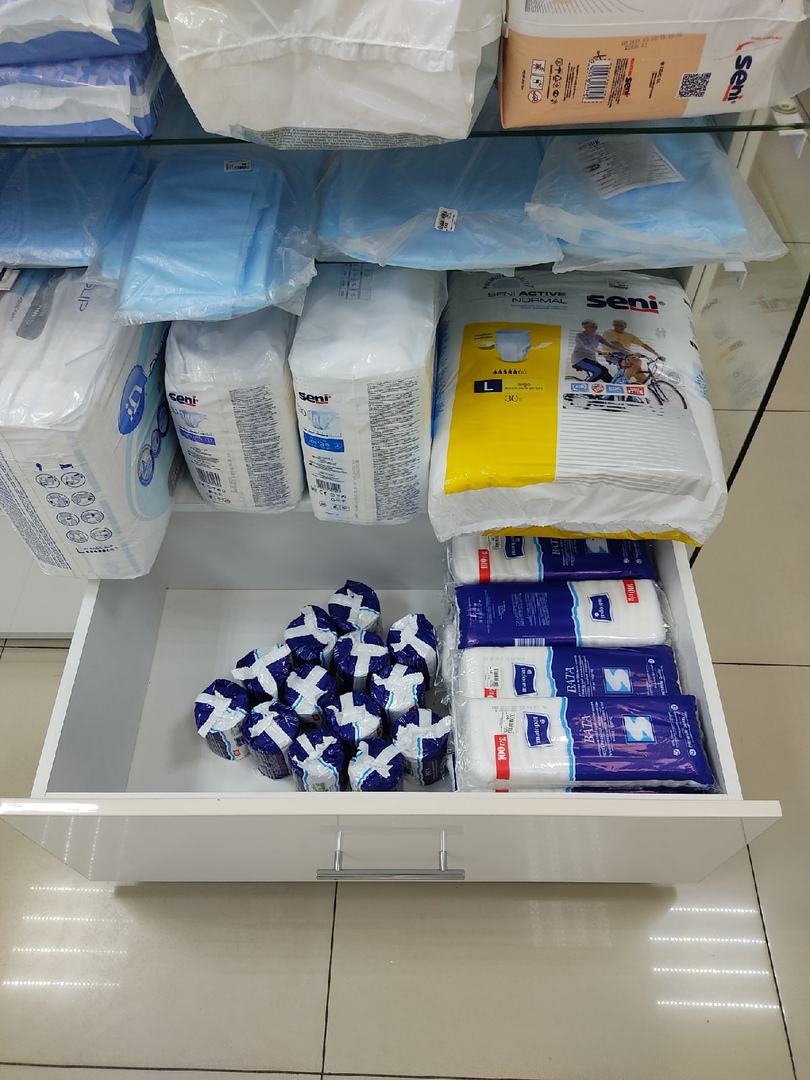 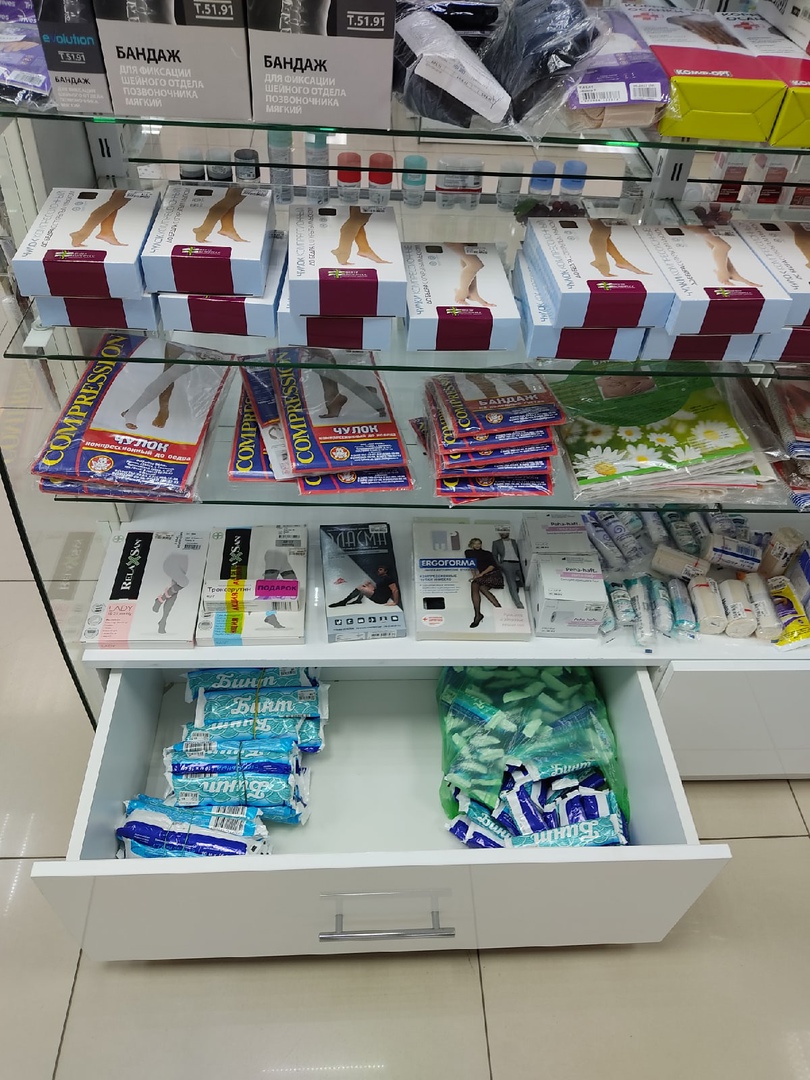 Хранение резиновых изделий
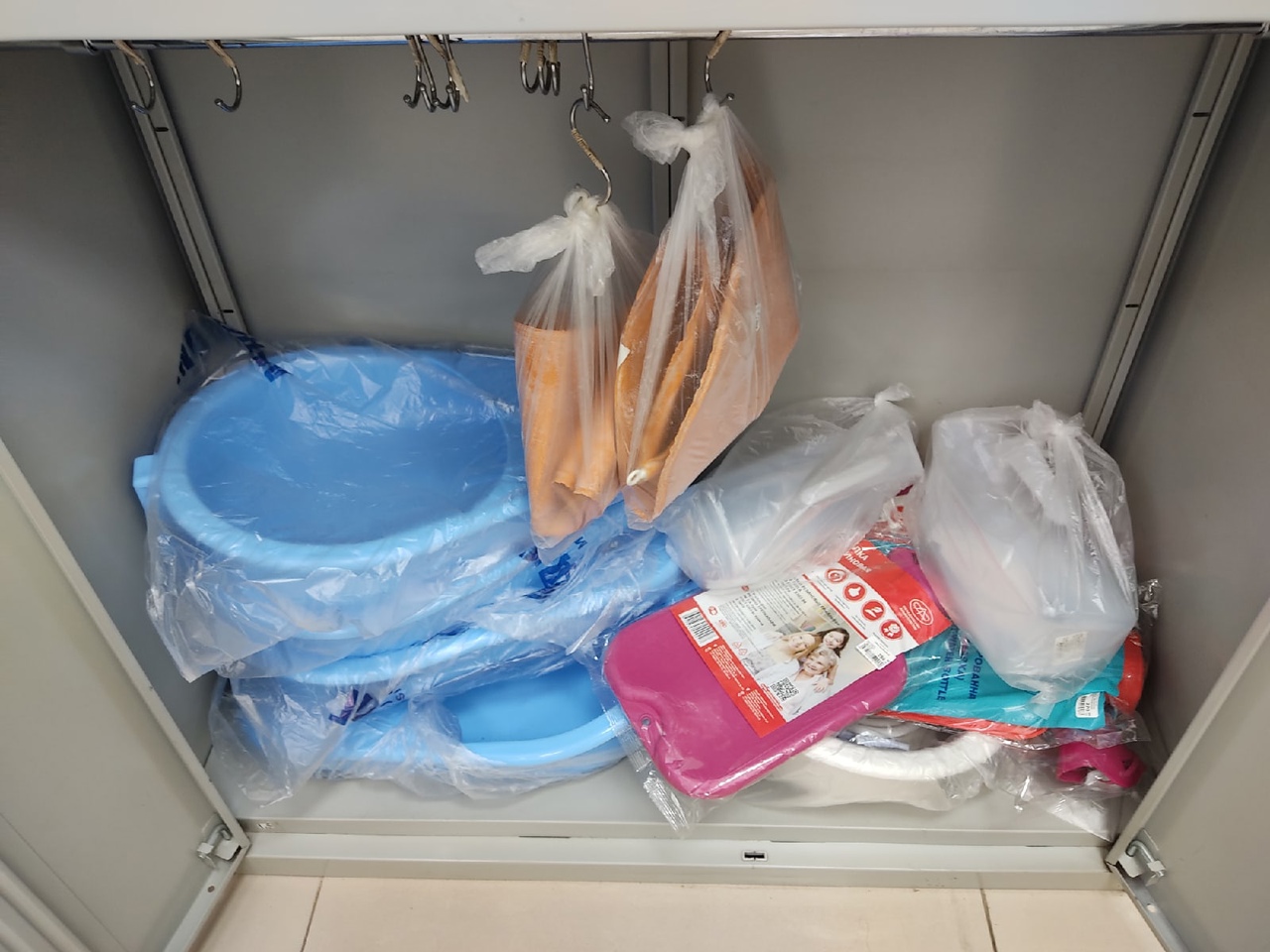 Хранение ЛРС
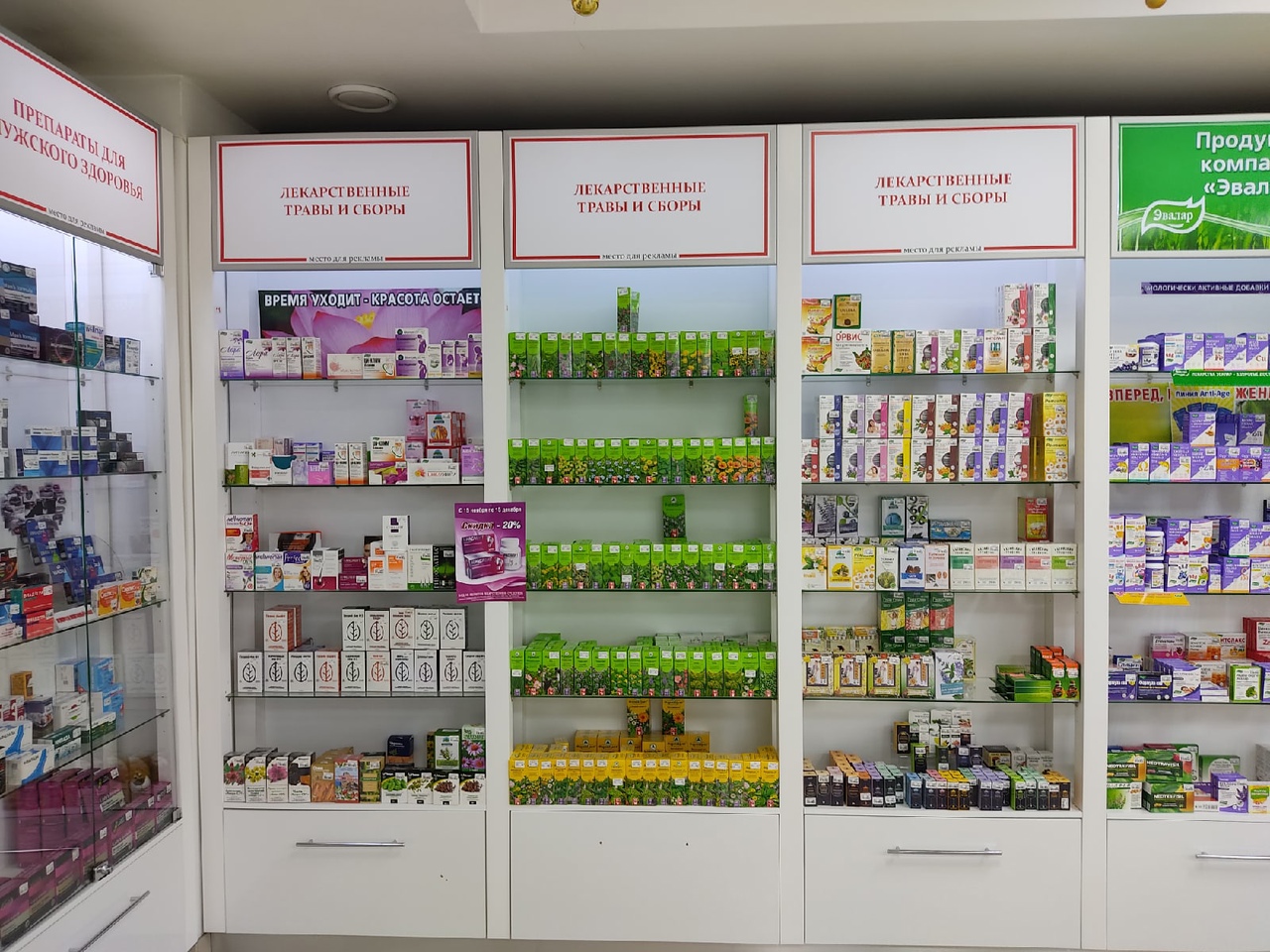 Хранение парафармацевтической продукции
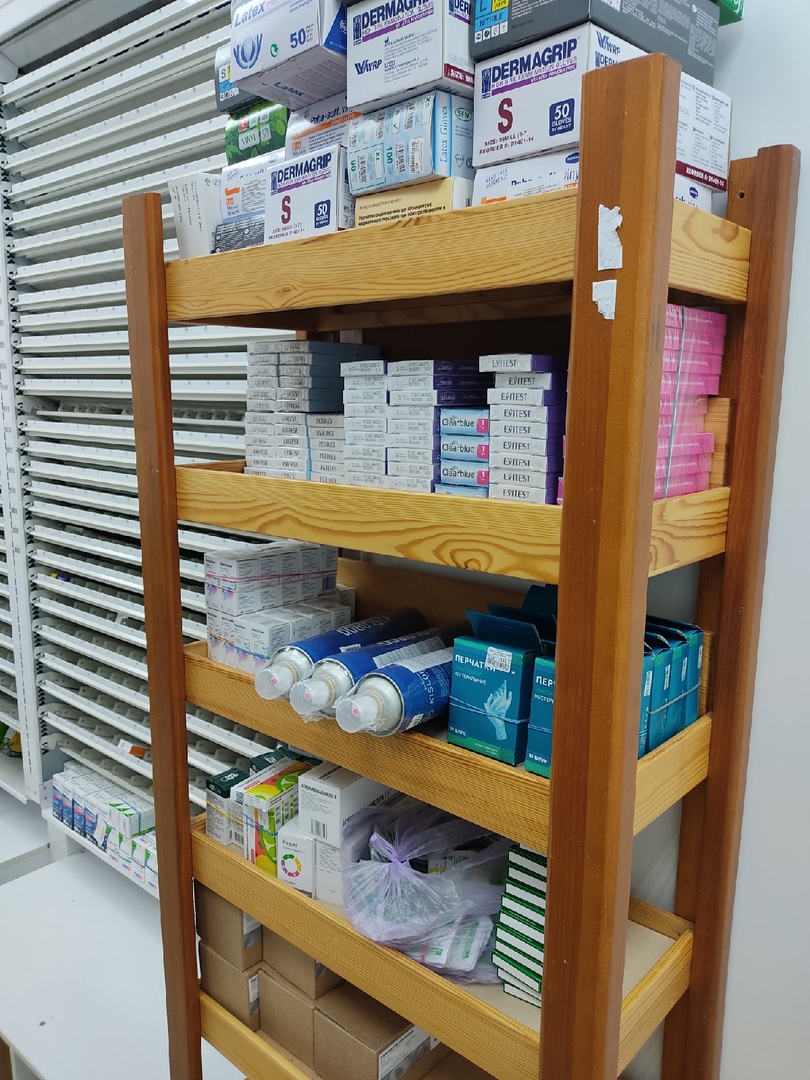 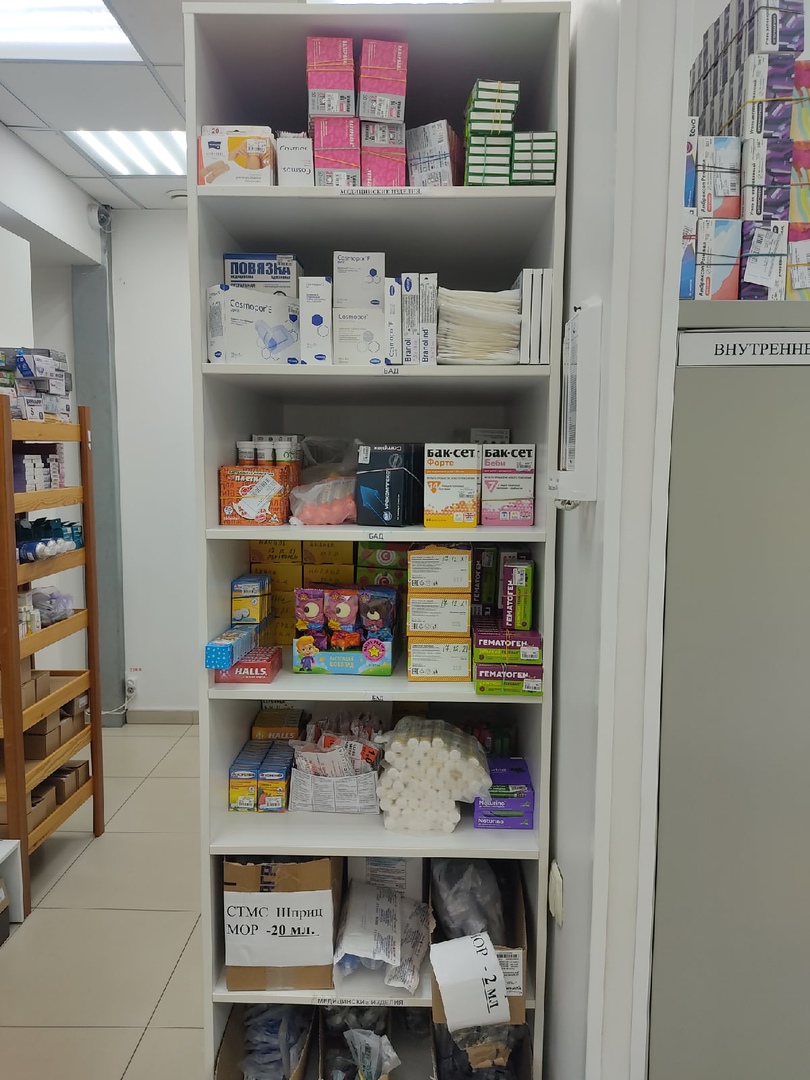 Хранение парафармацевтической продукции
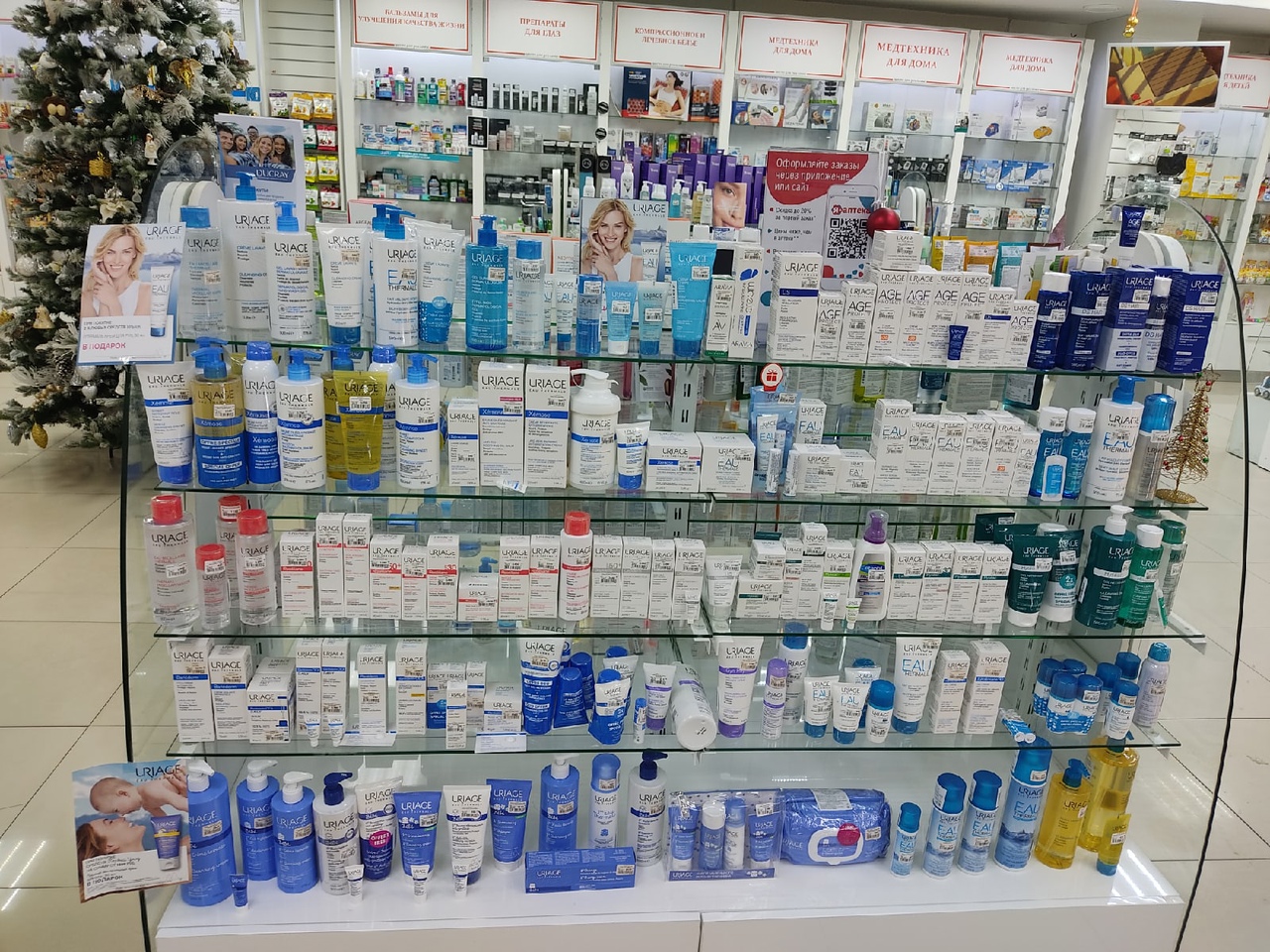 Хранение парафармацевтической продукции
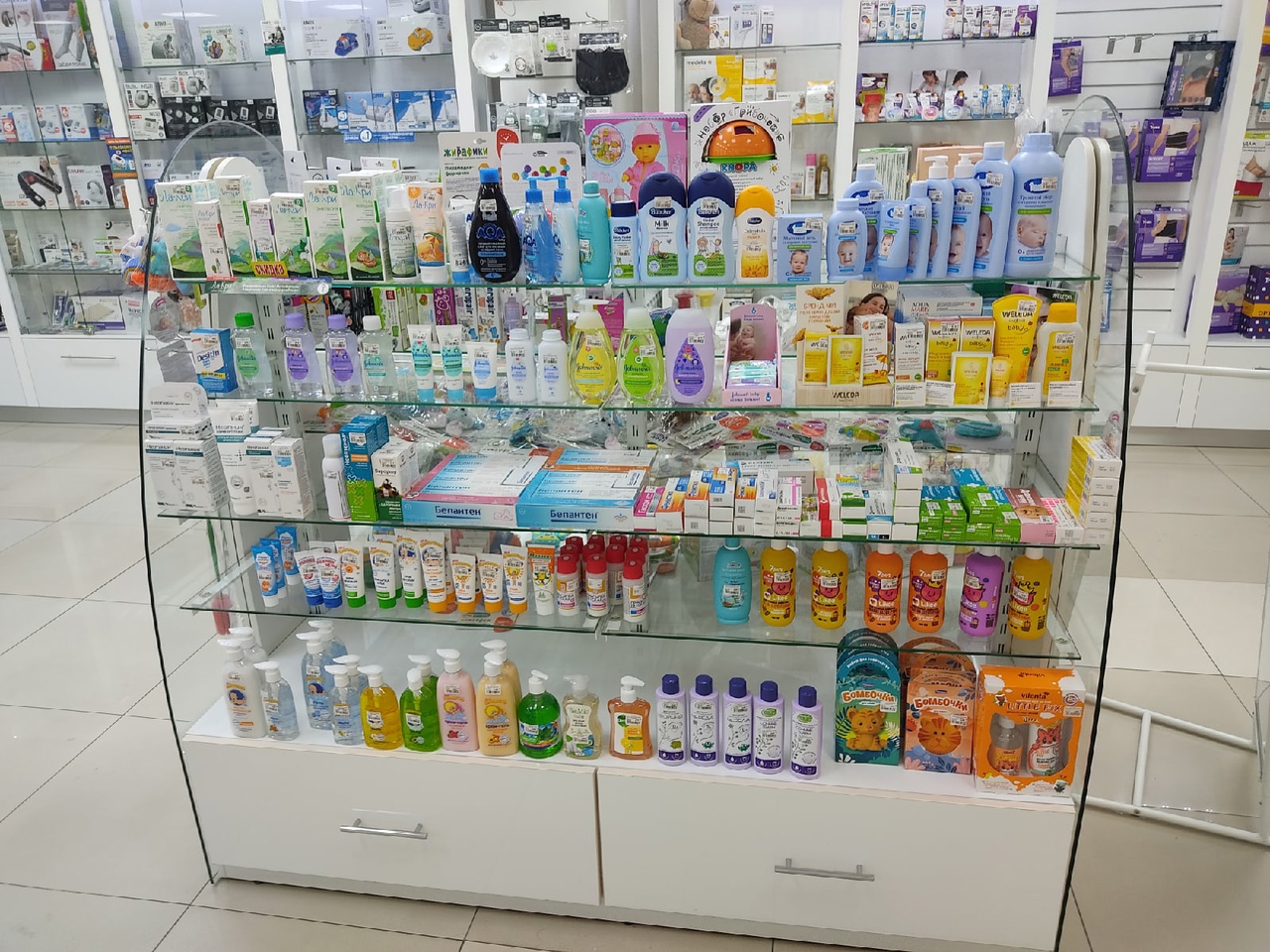 Хранение красящих веществ
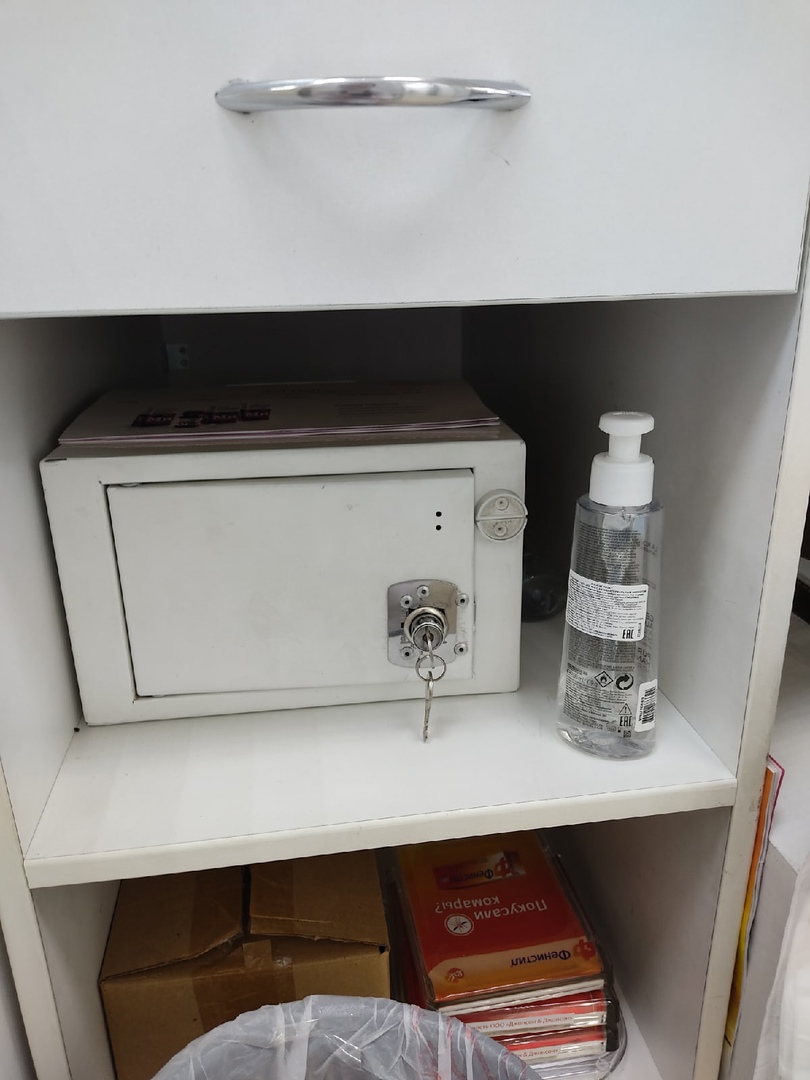 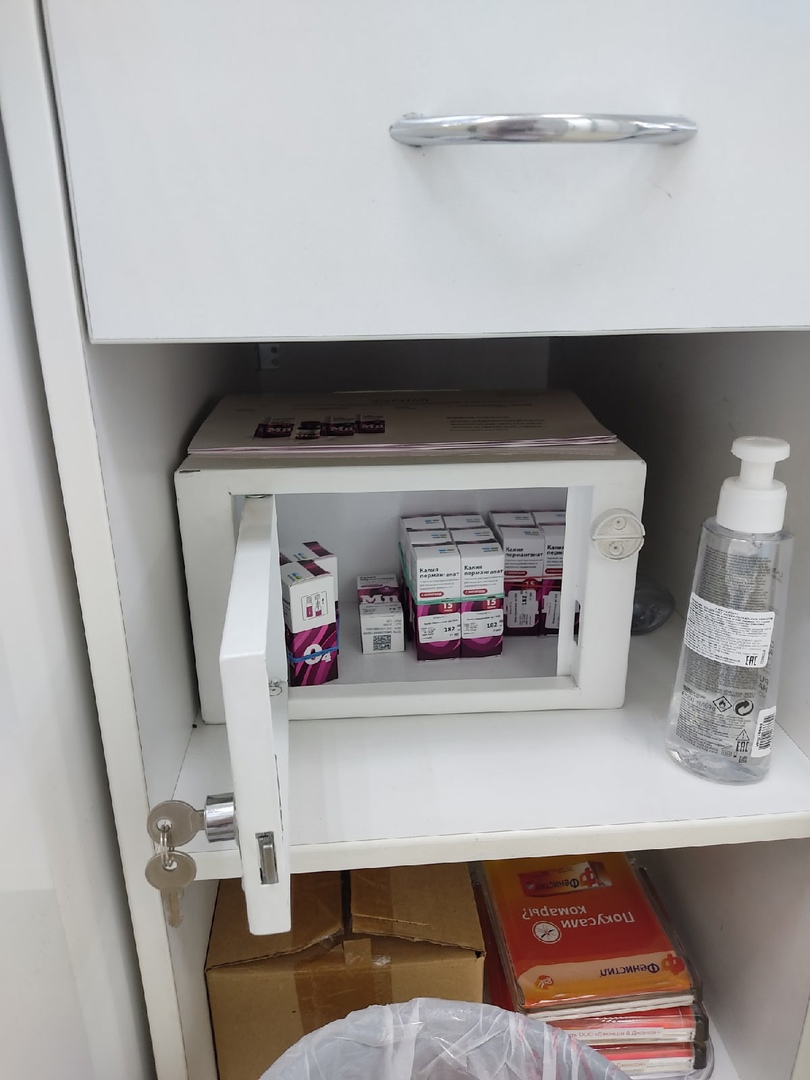 Холодильник
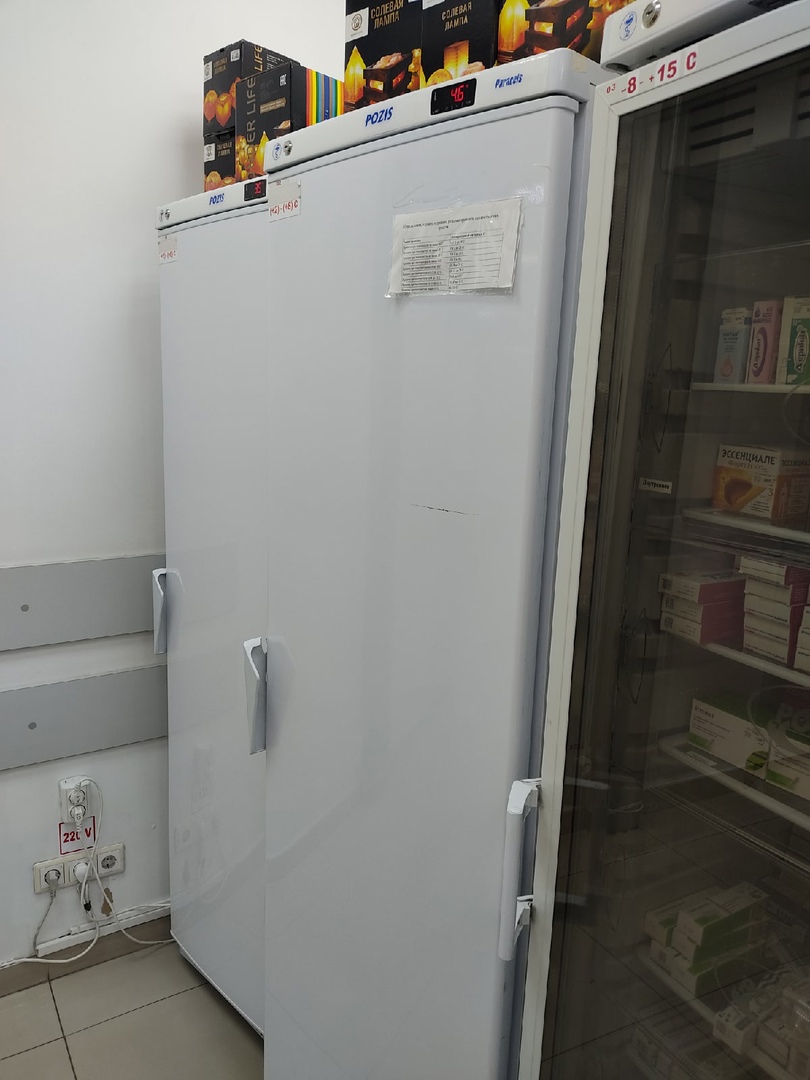 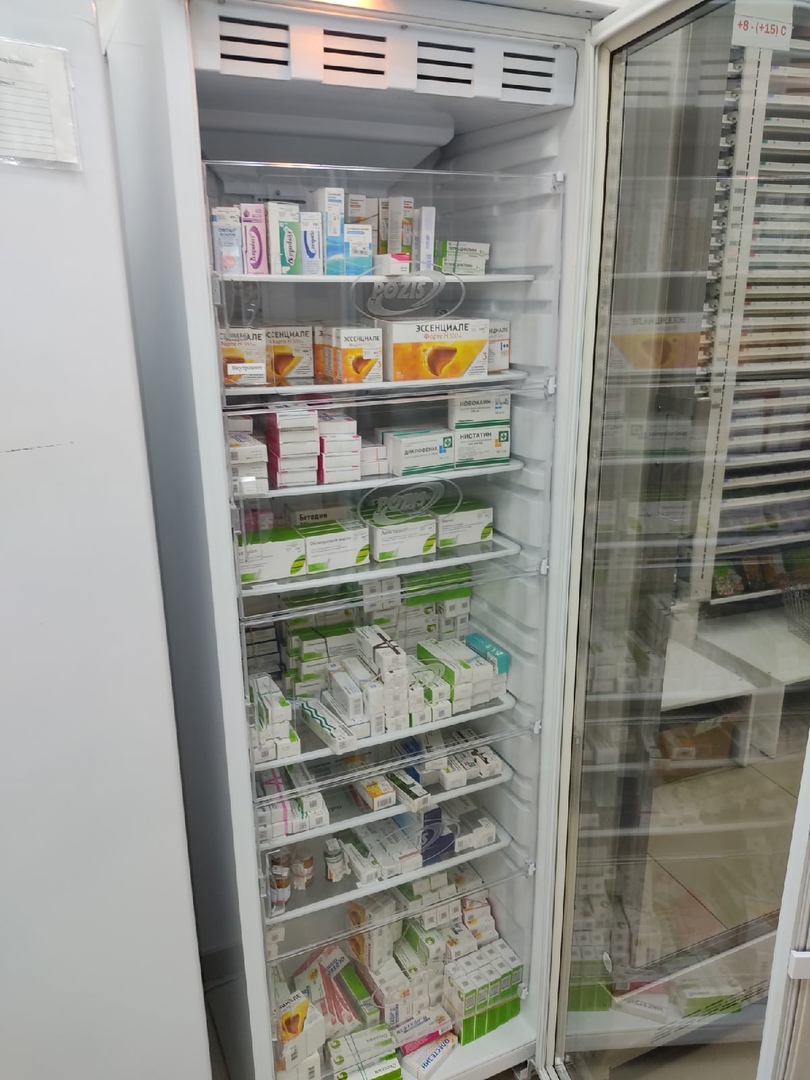 Карантинная зона
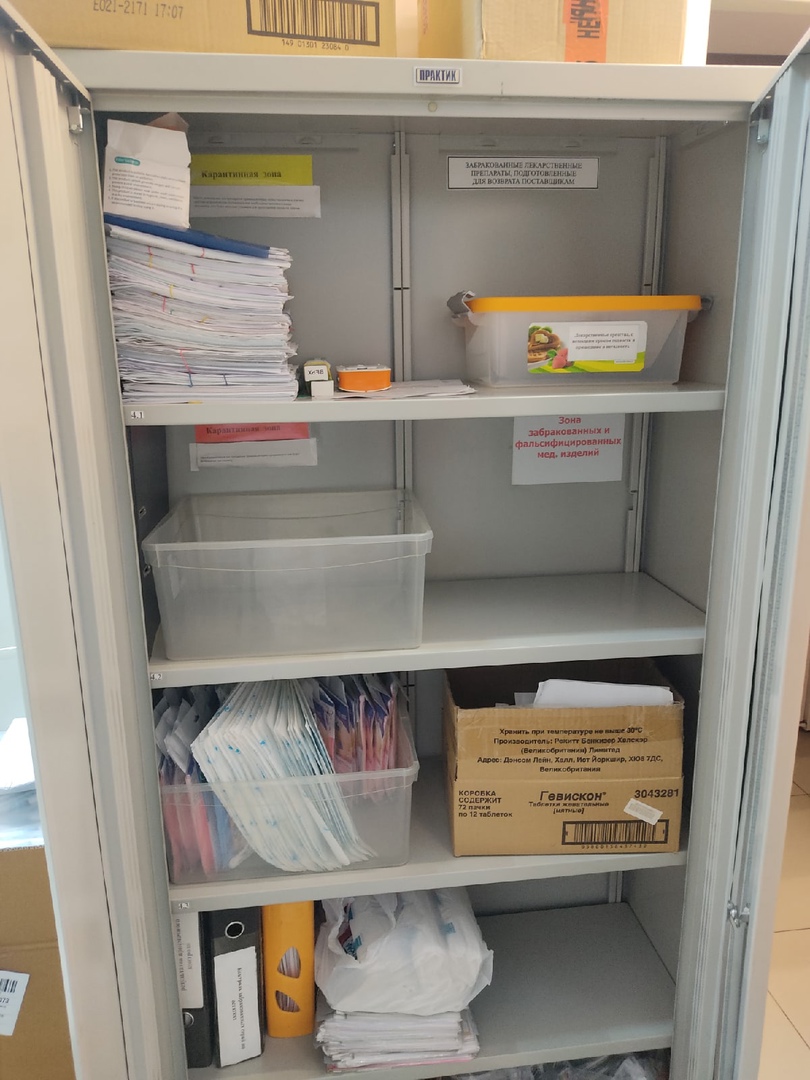 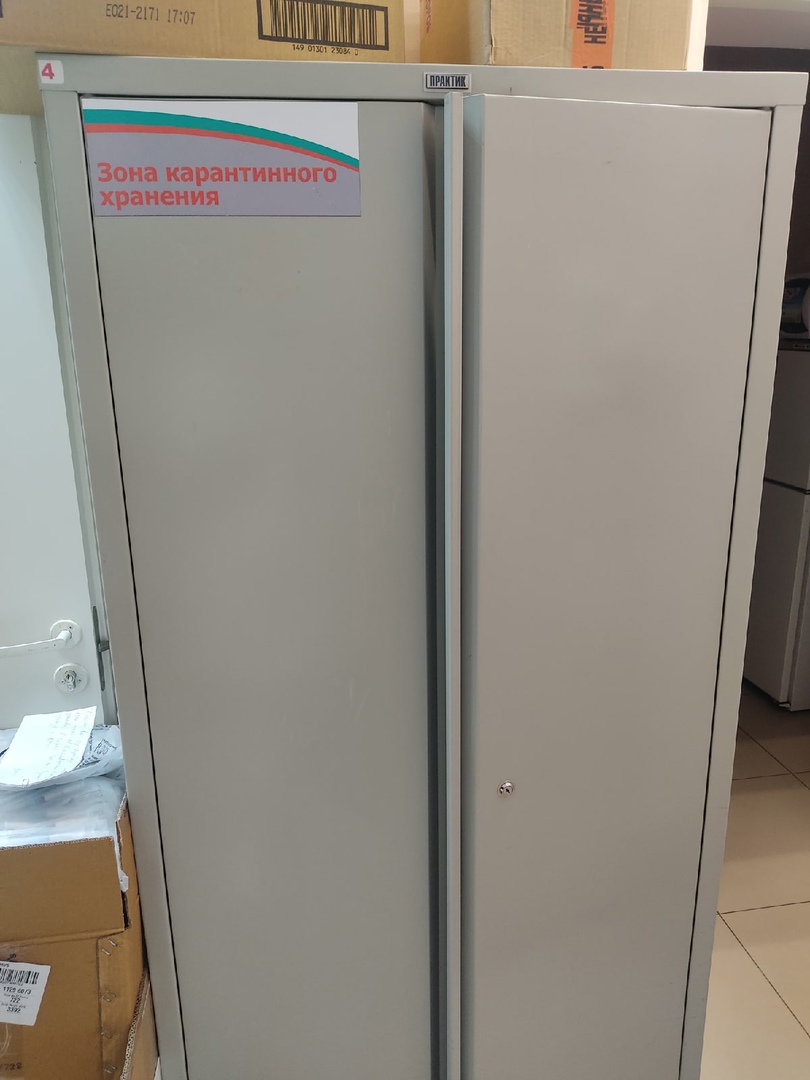 Тара для сбора мед. отходов
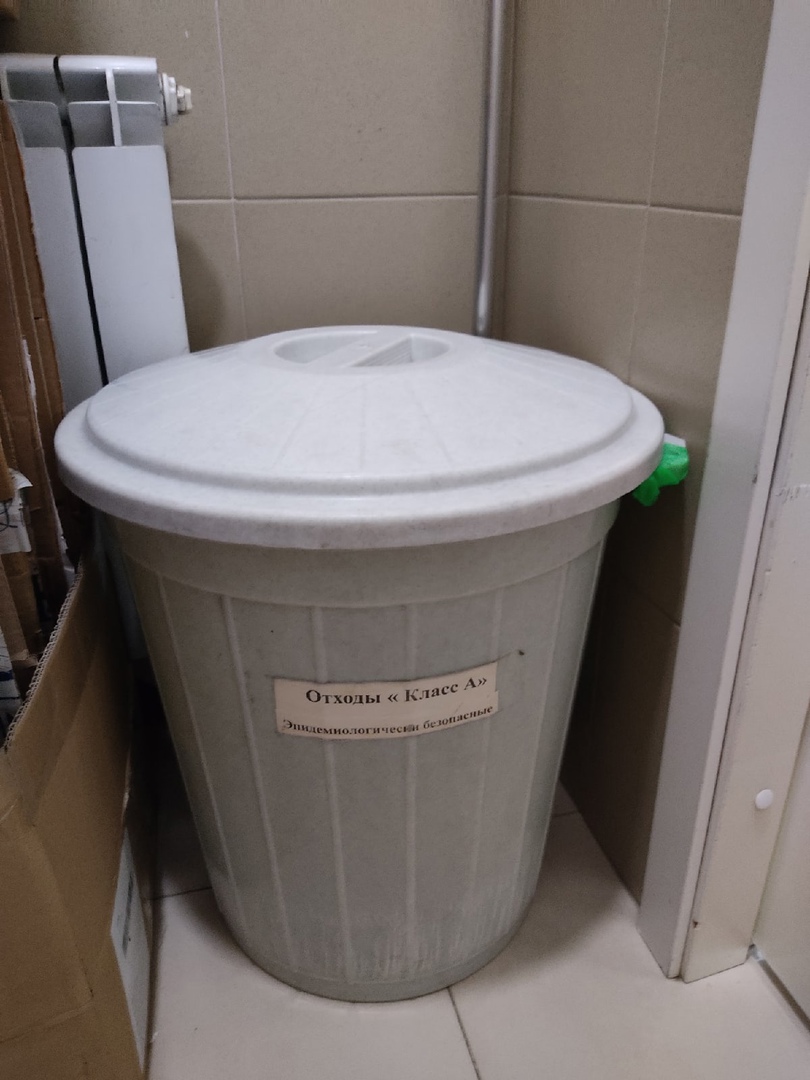